1860s-1880s
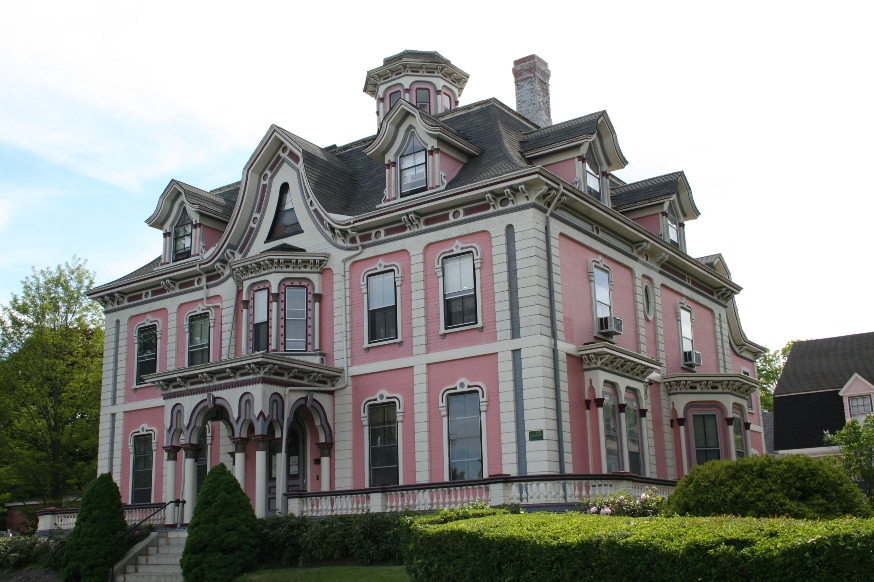 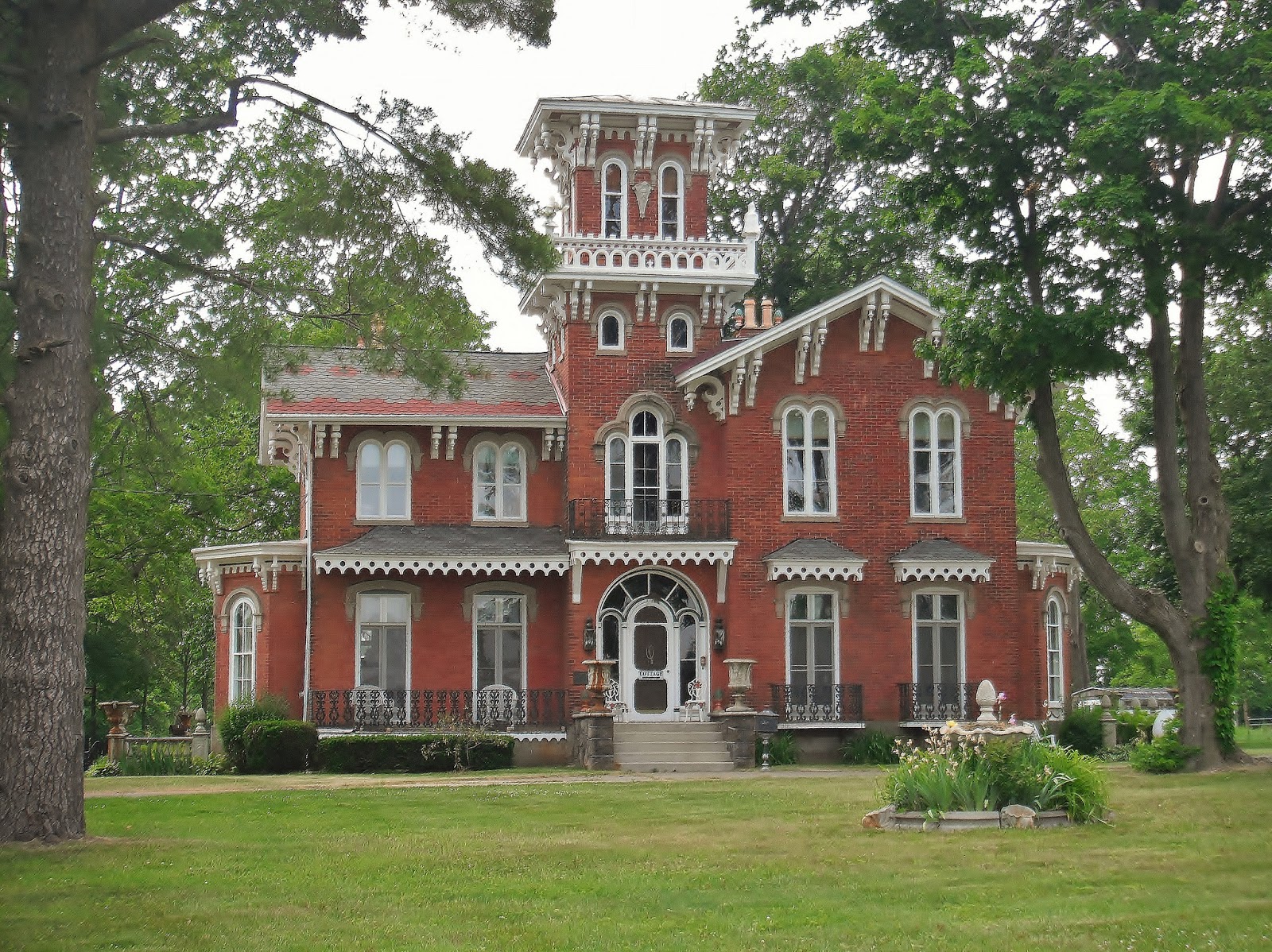 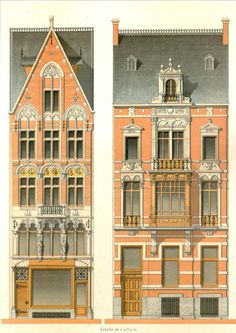 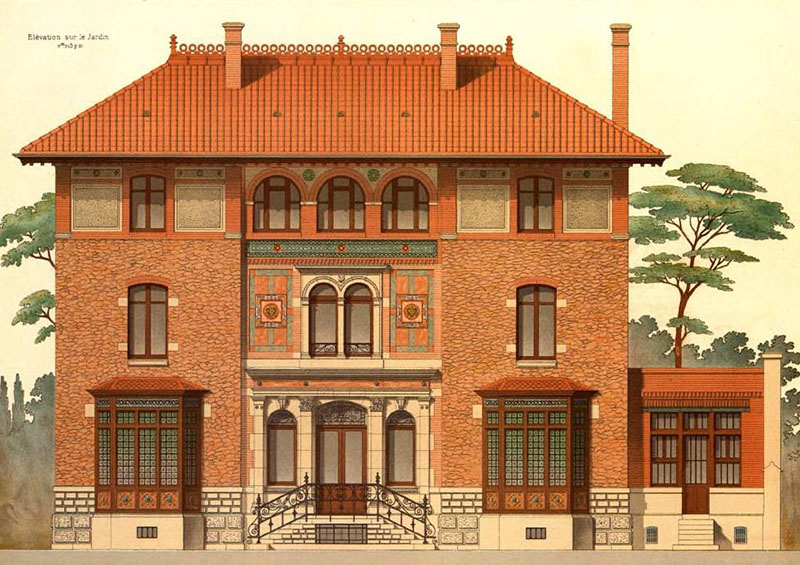 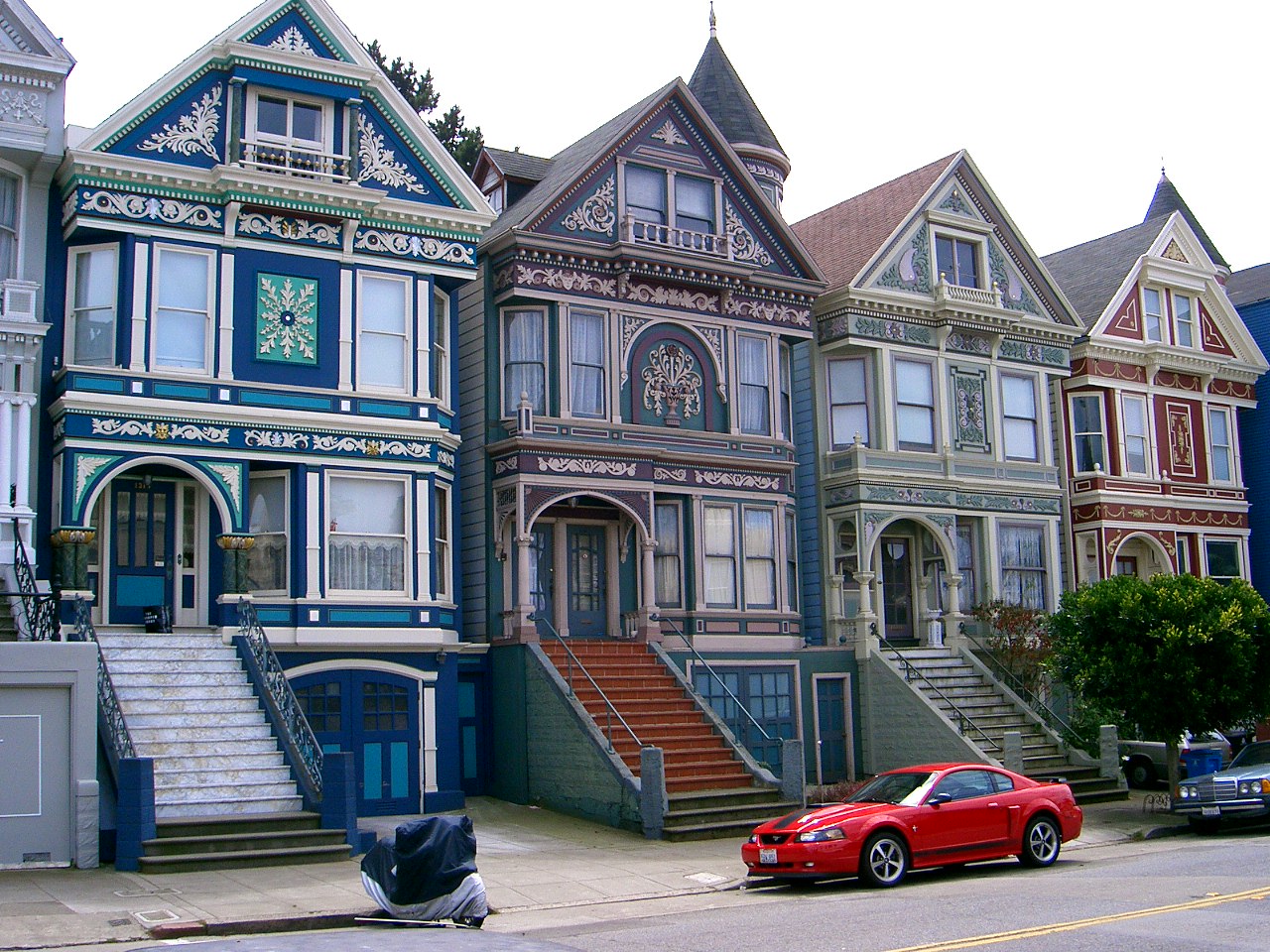 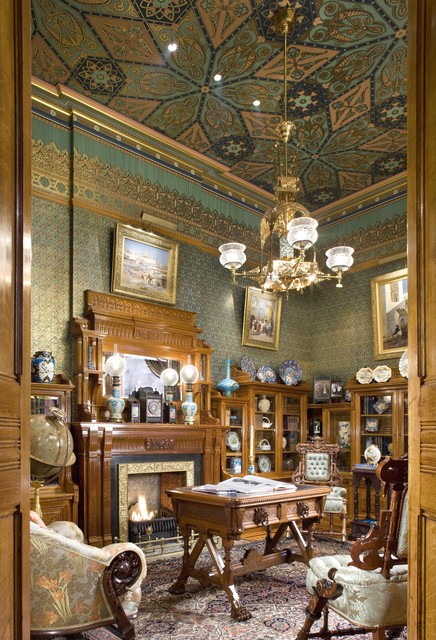 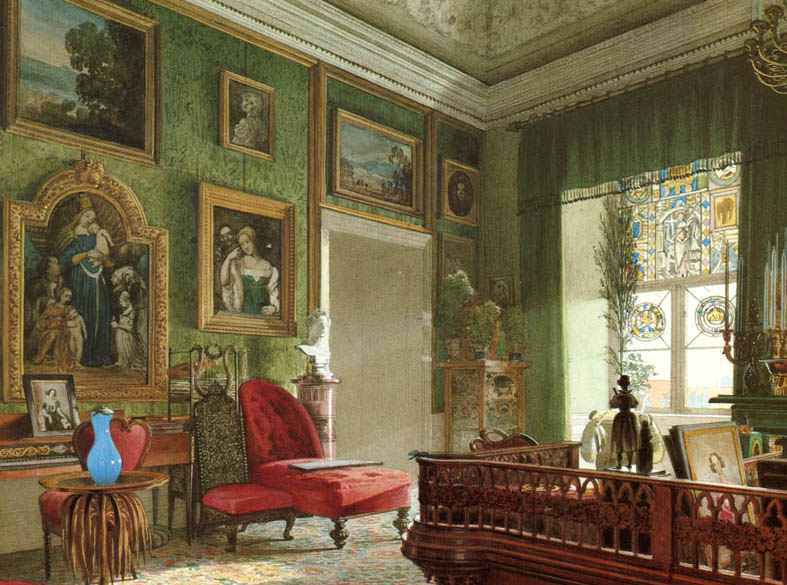 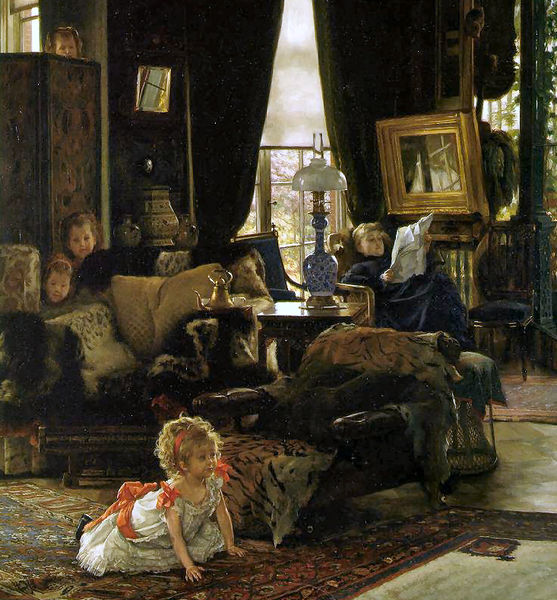 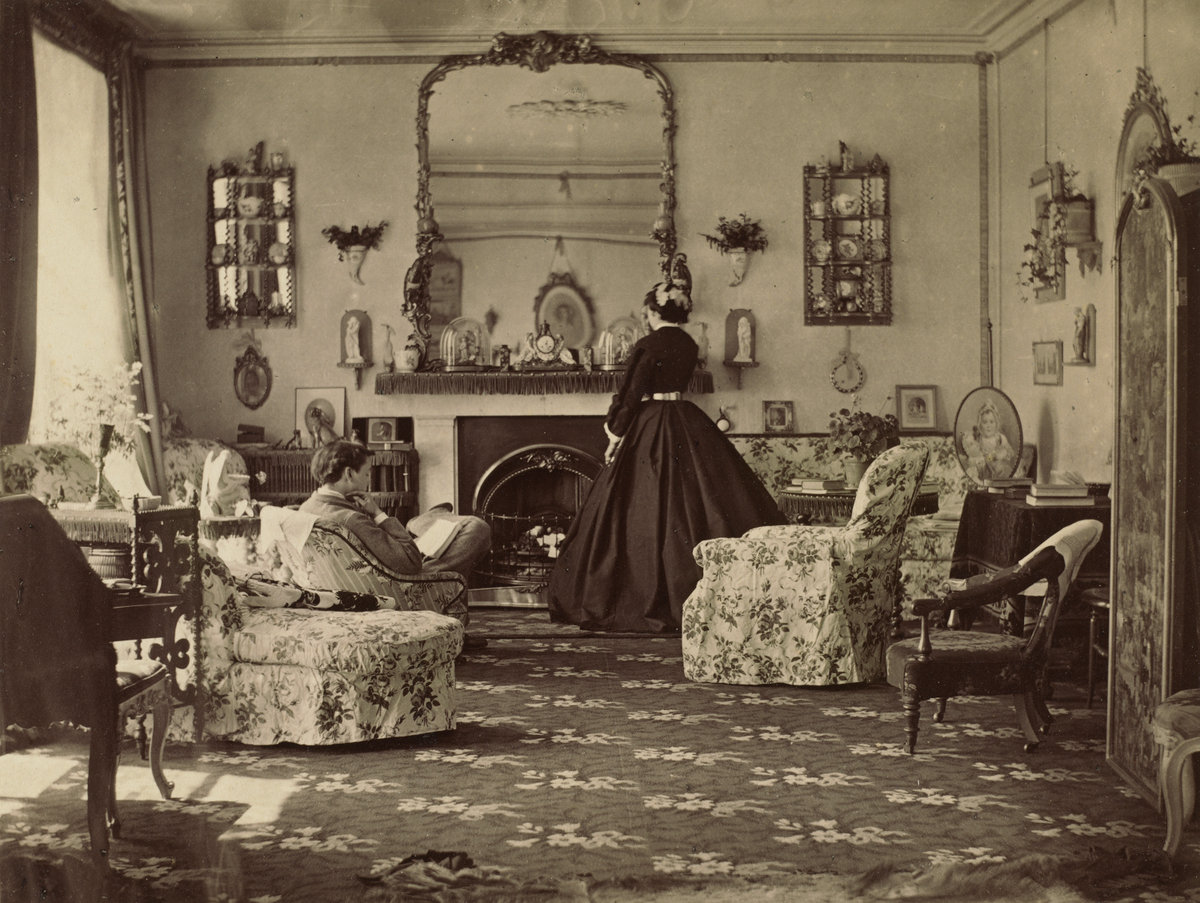 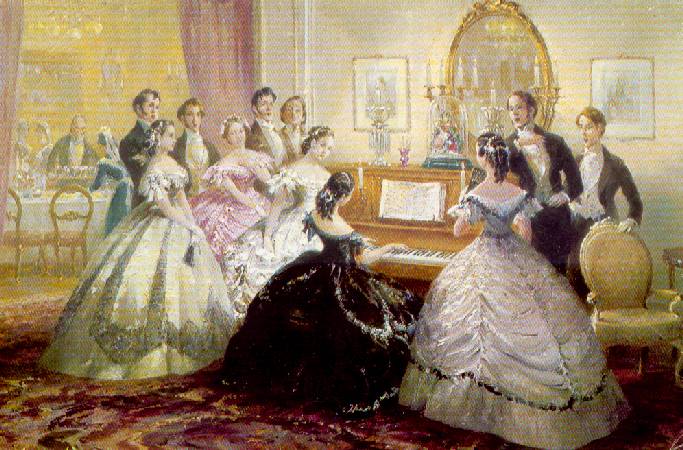 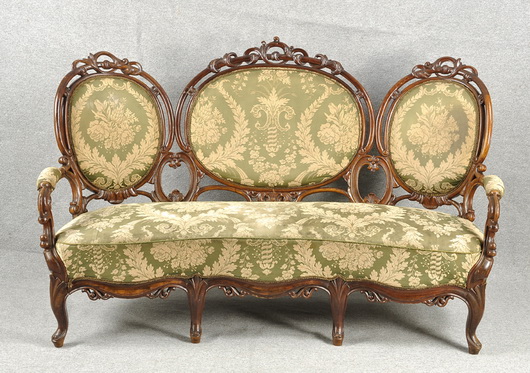 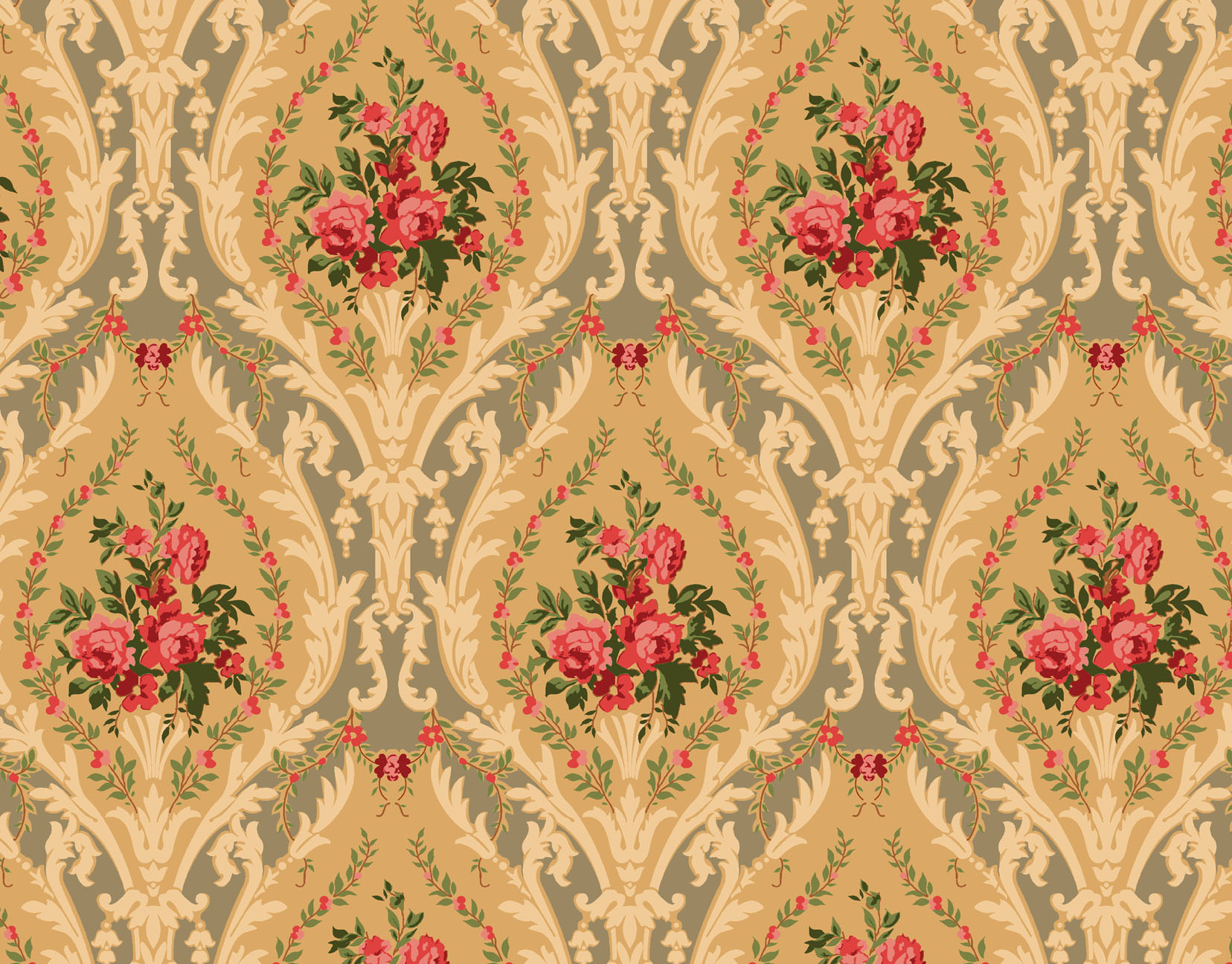 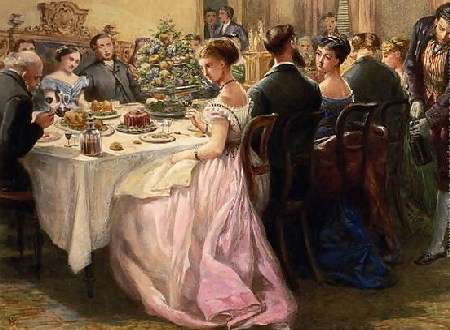 1860s
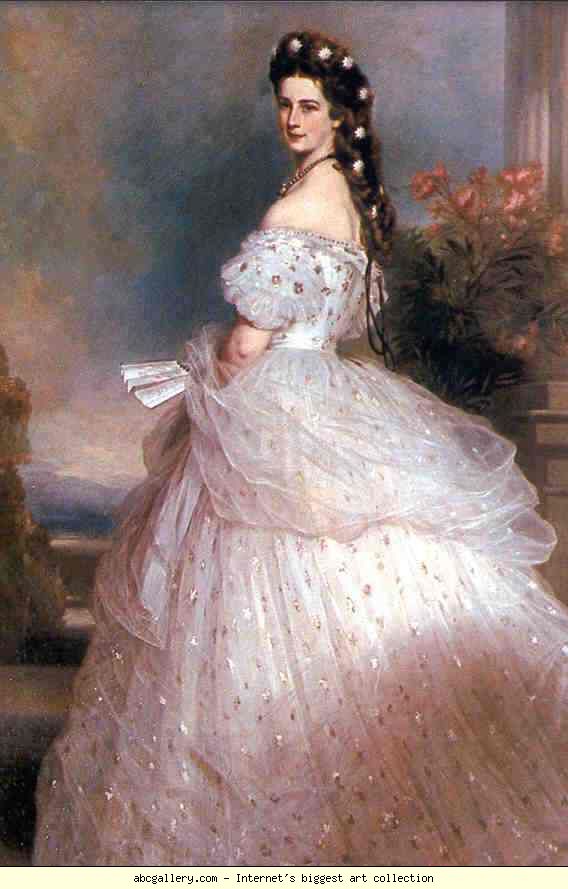 [Speaker Notes: Portraiture]
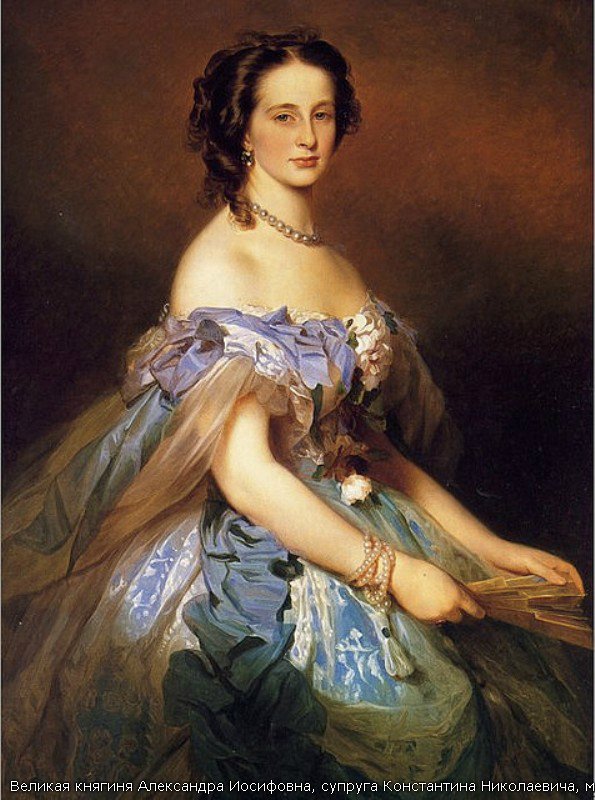 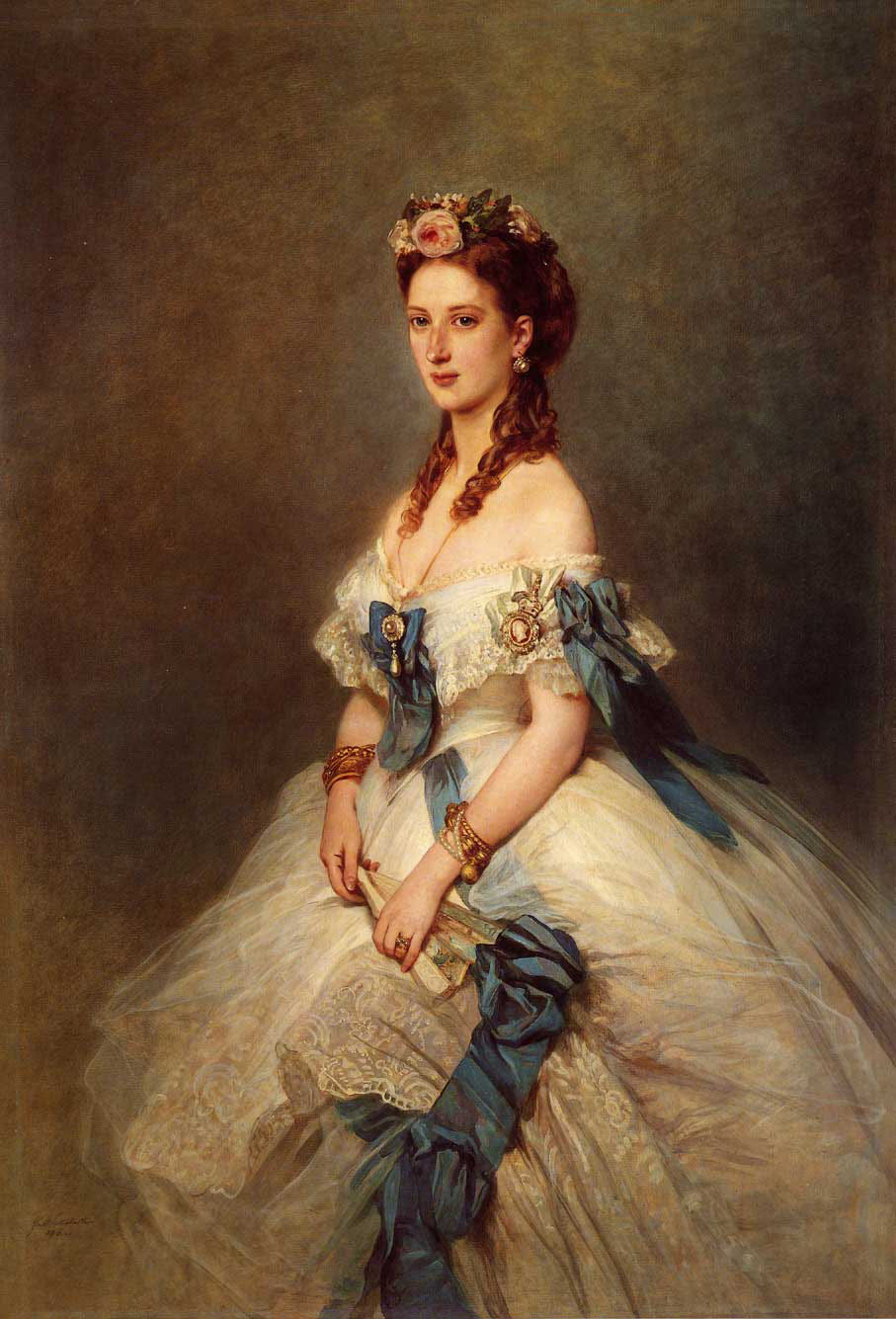 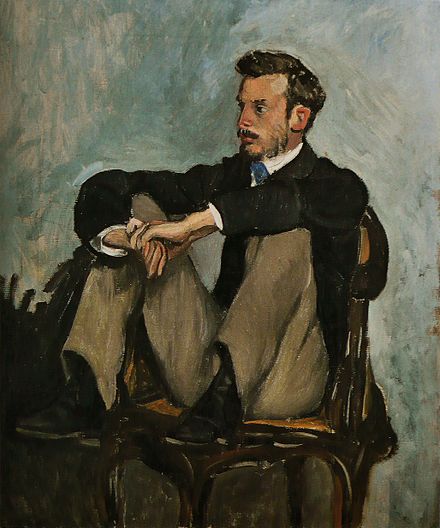 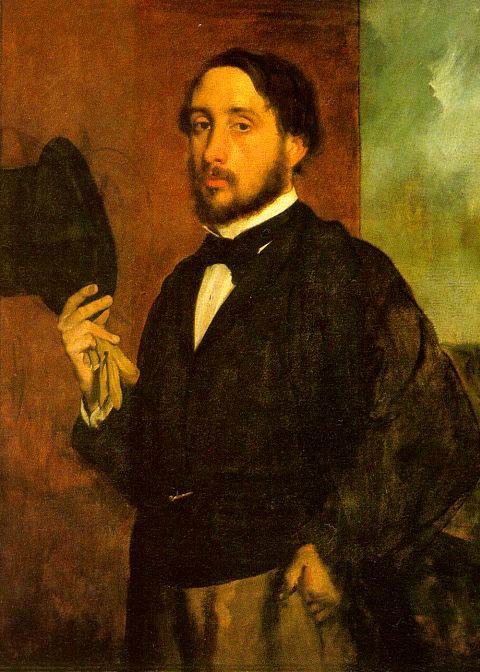 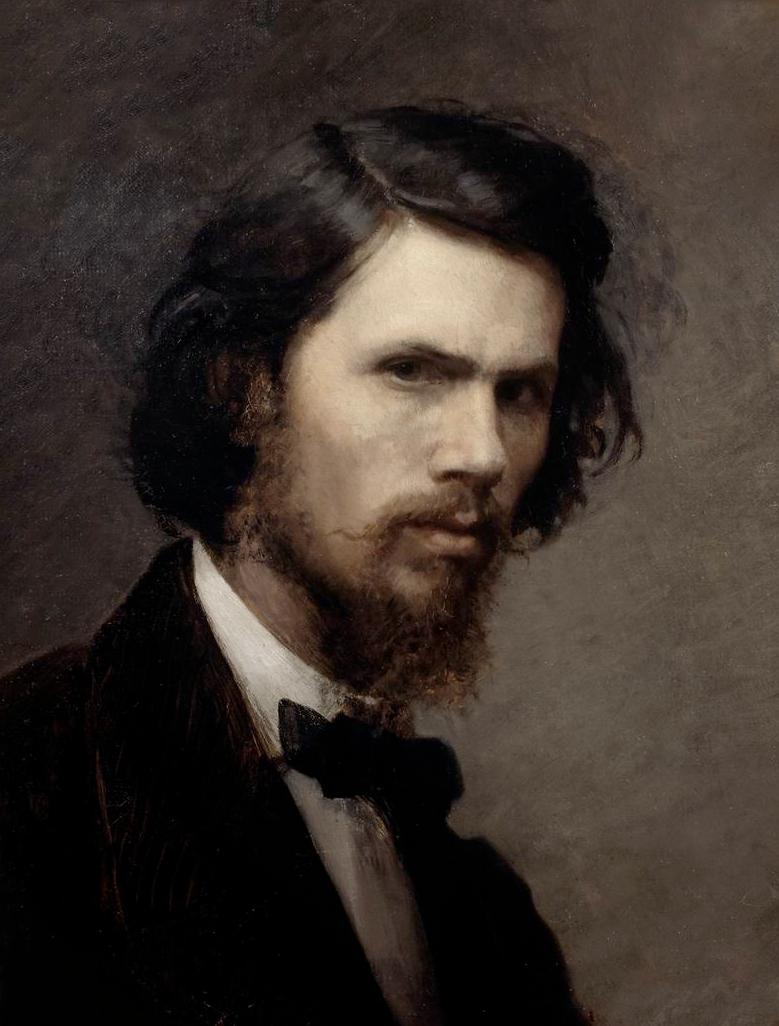 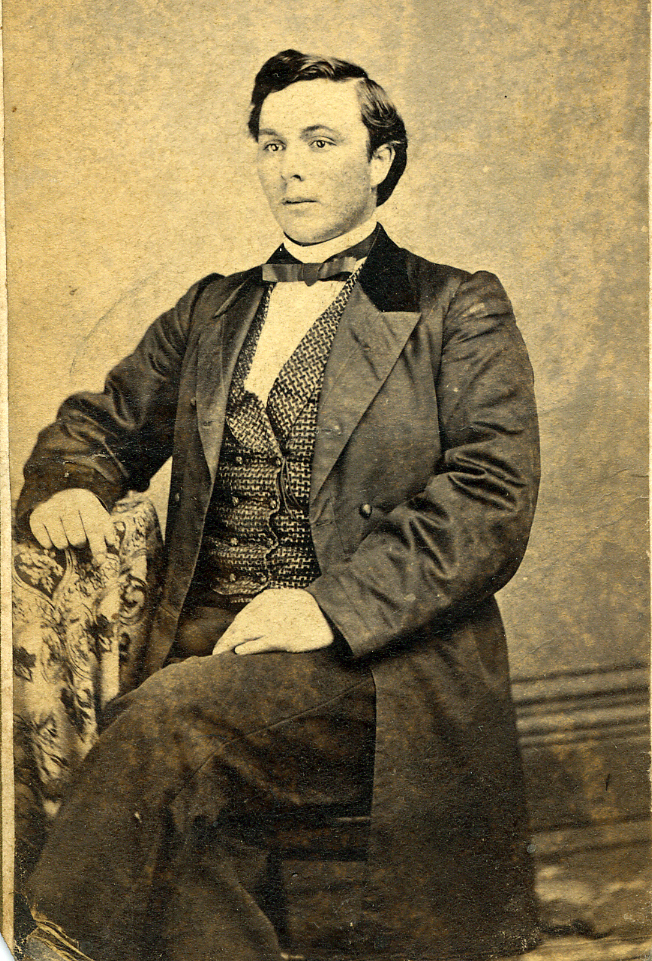 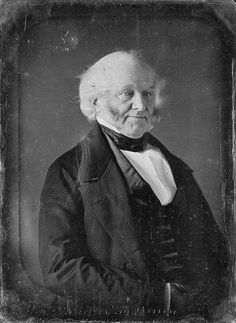 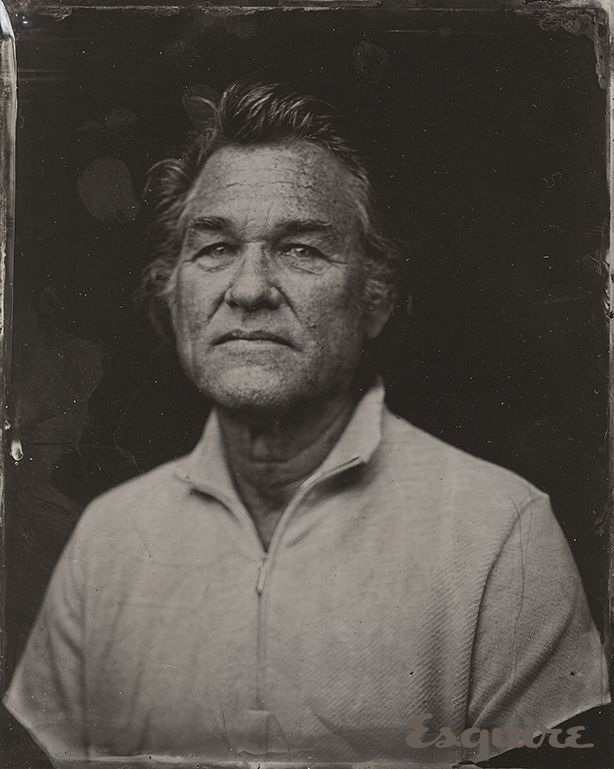 [Speaker Notes: 1860s-inspired photography : )]
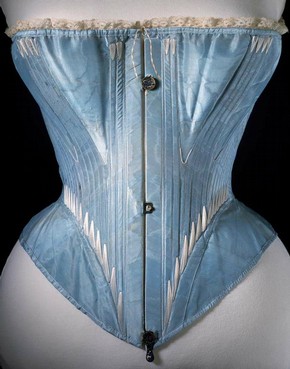 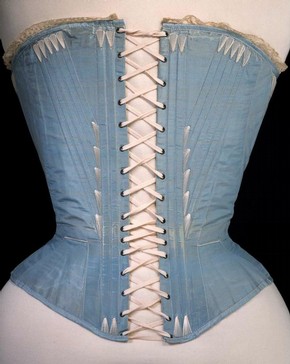 FOUNDATIONS
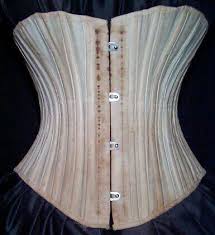 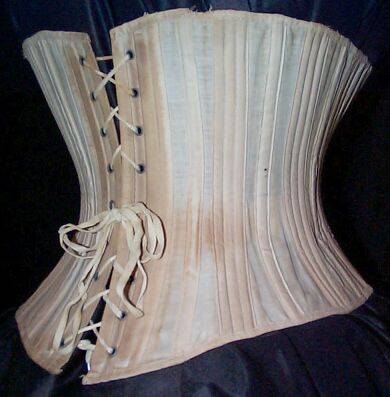 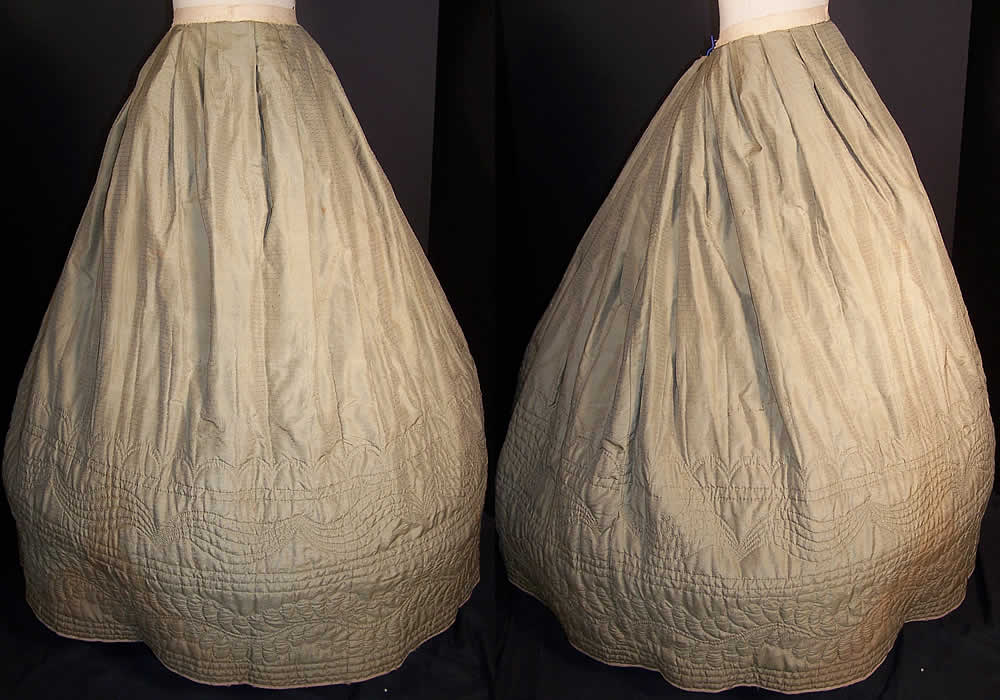 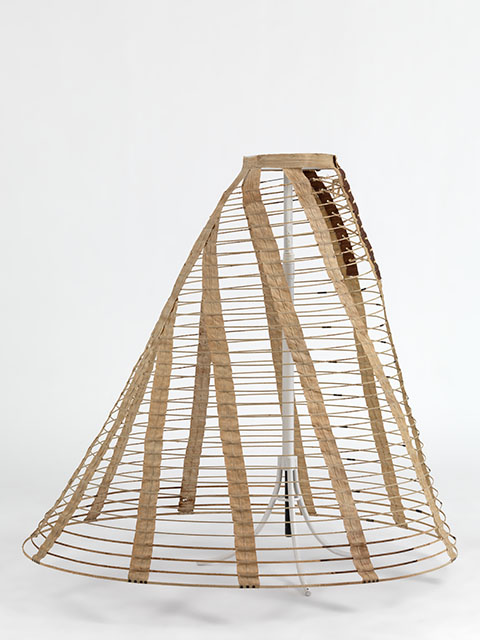 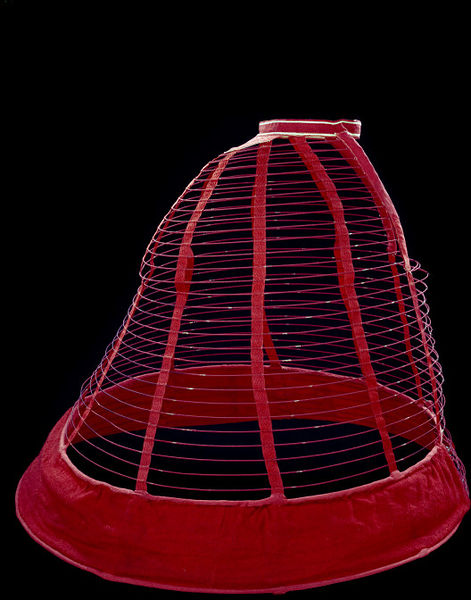 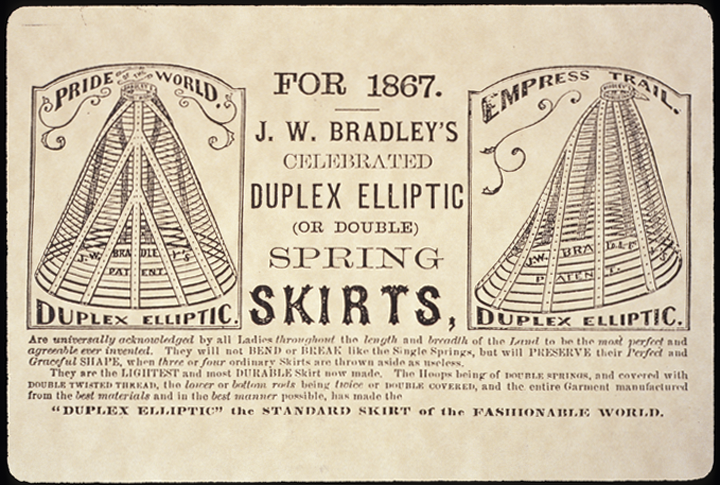 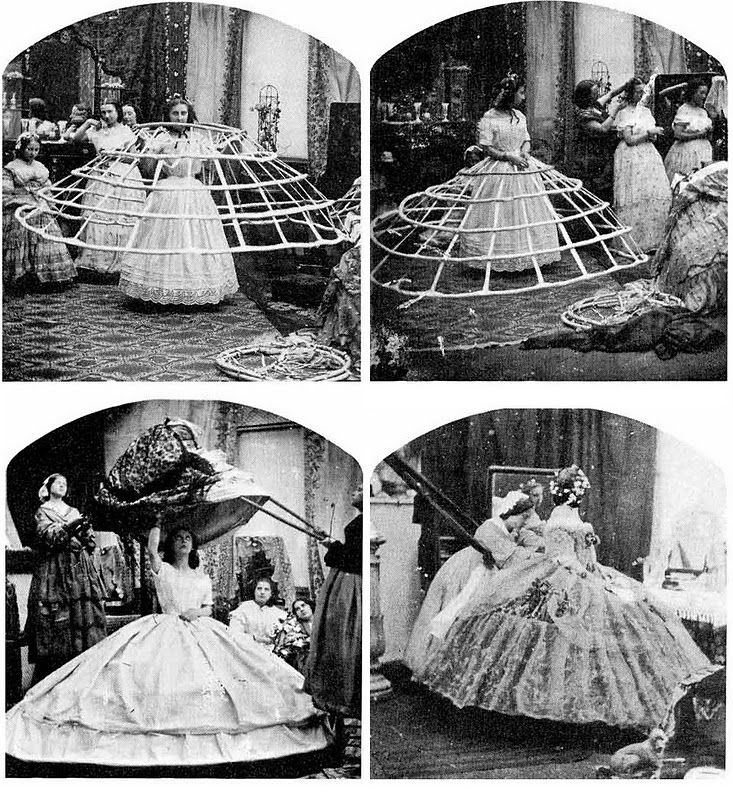 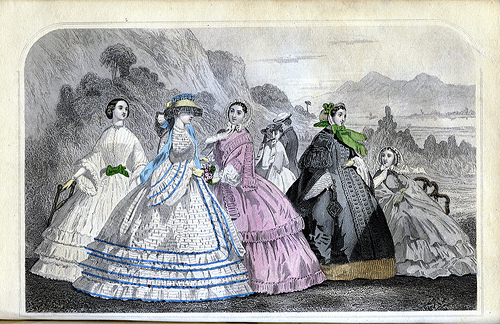 DAY WEAR
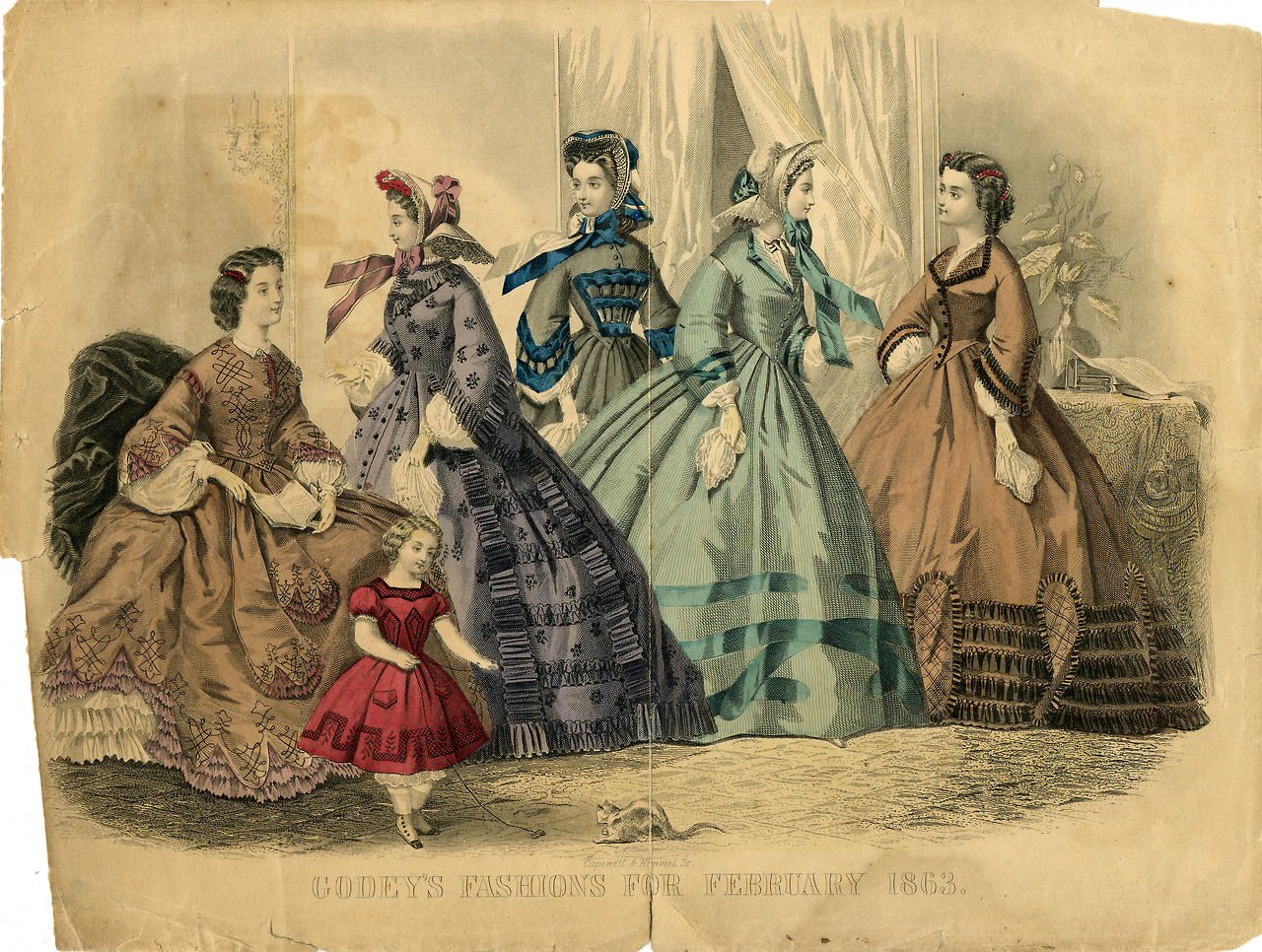 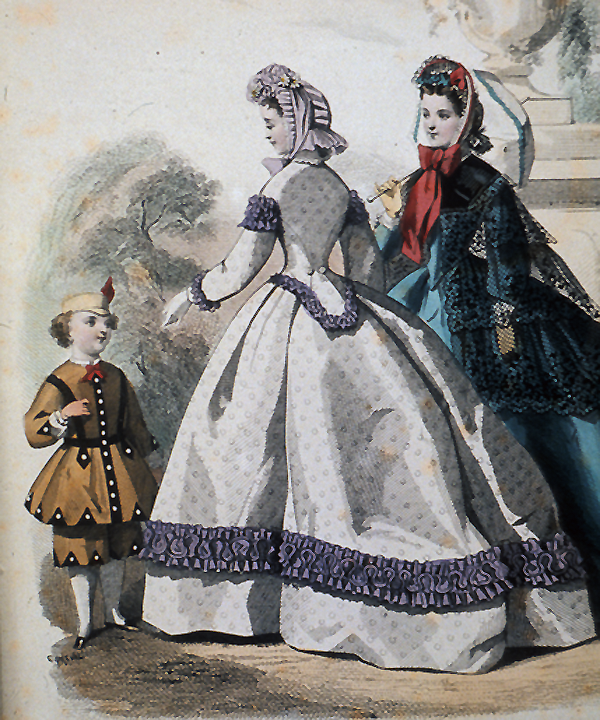 [Speaker Notes: Note: analine dyes]
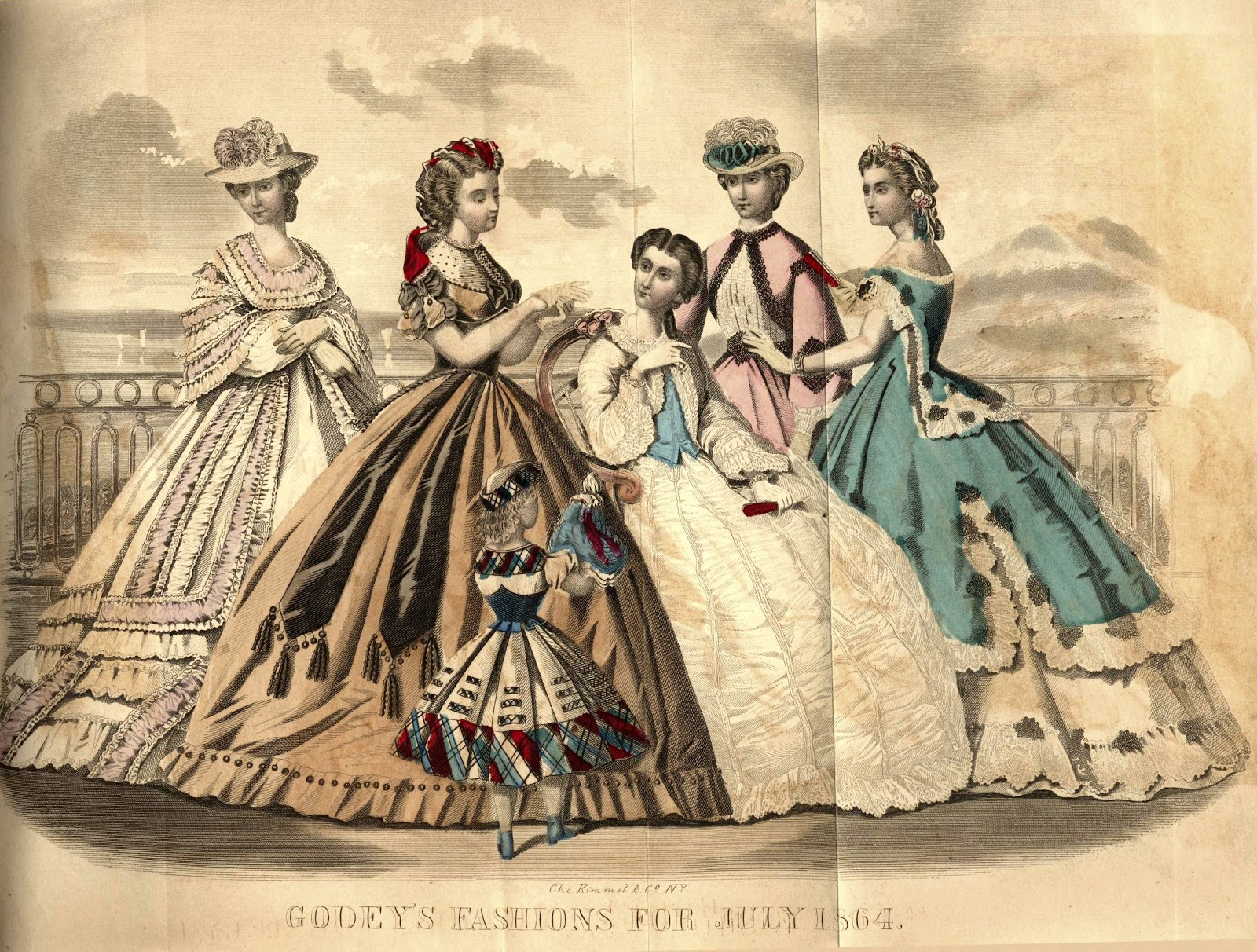 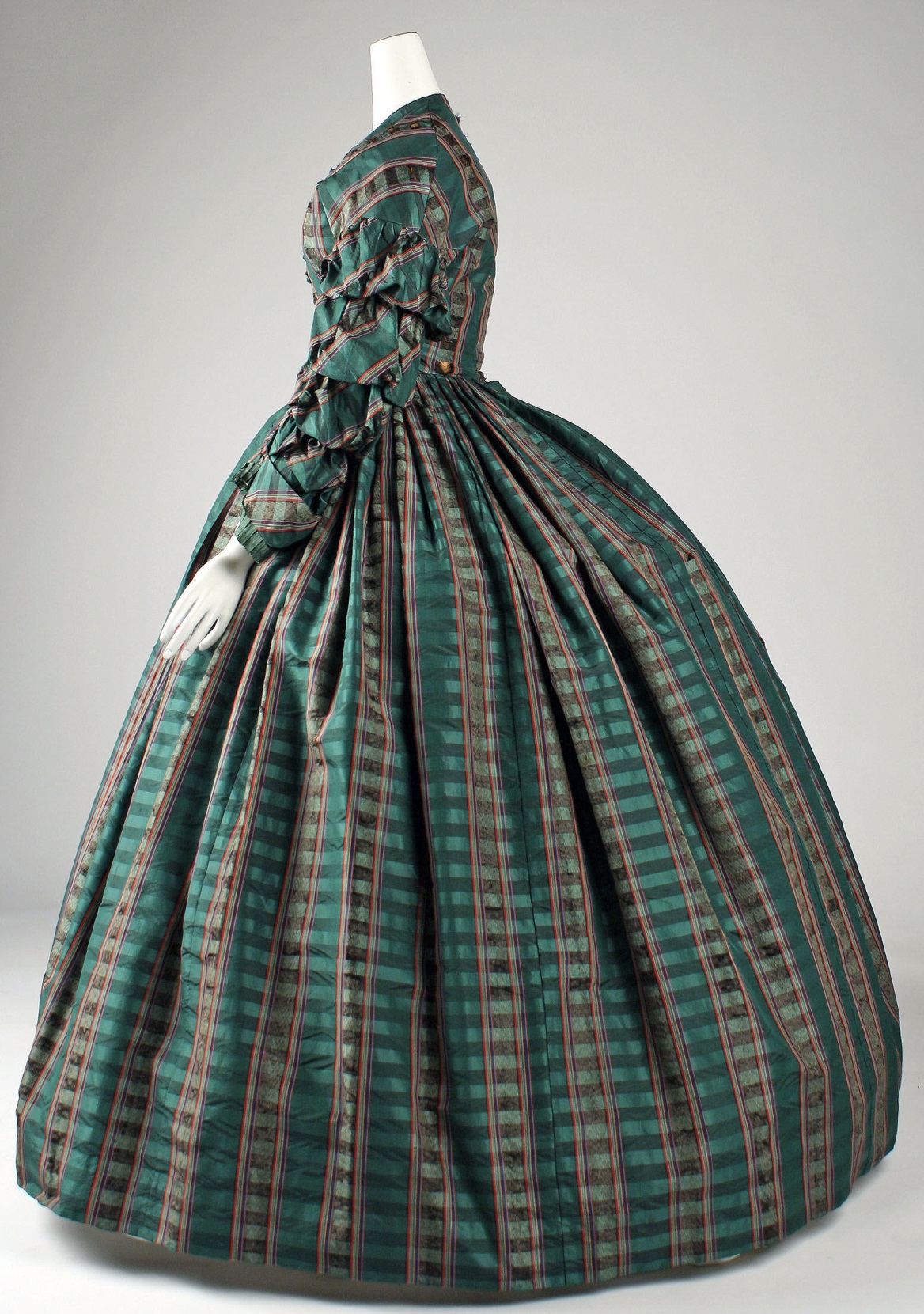 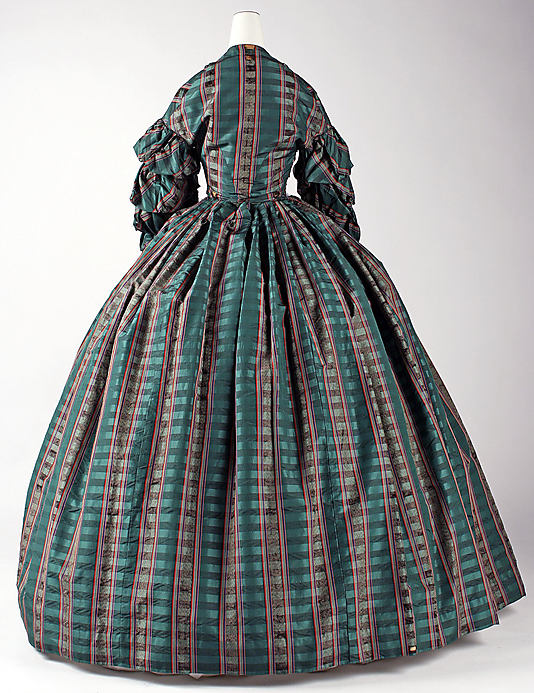 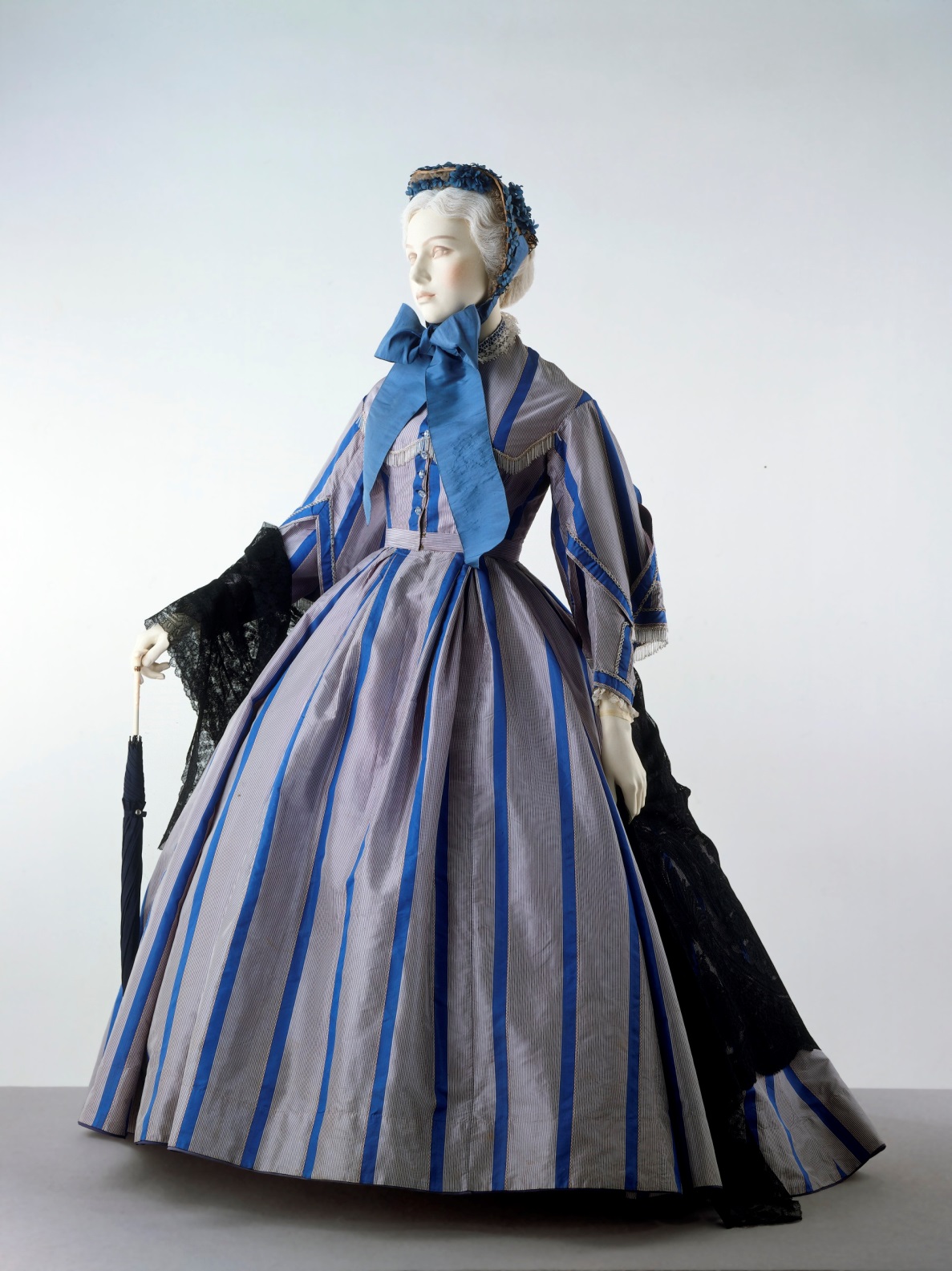 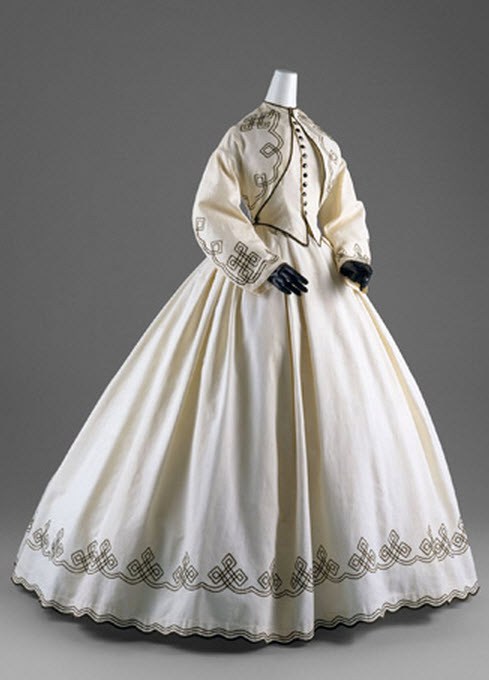 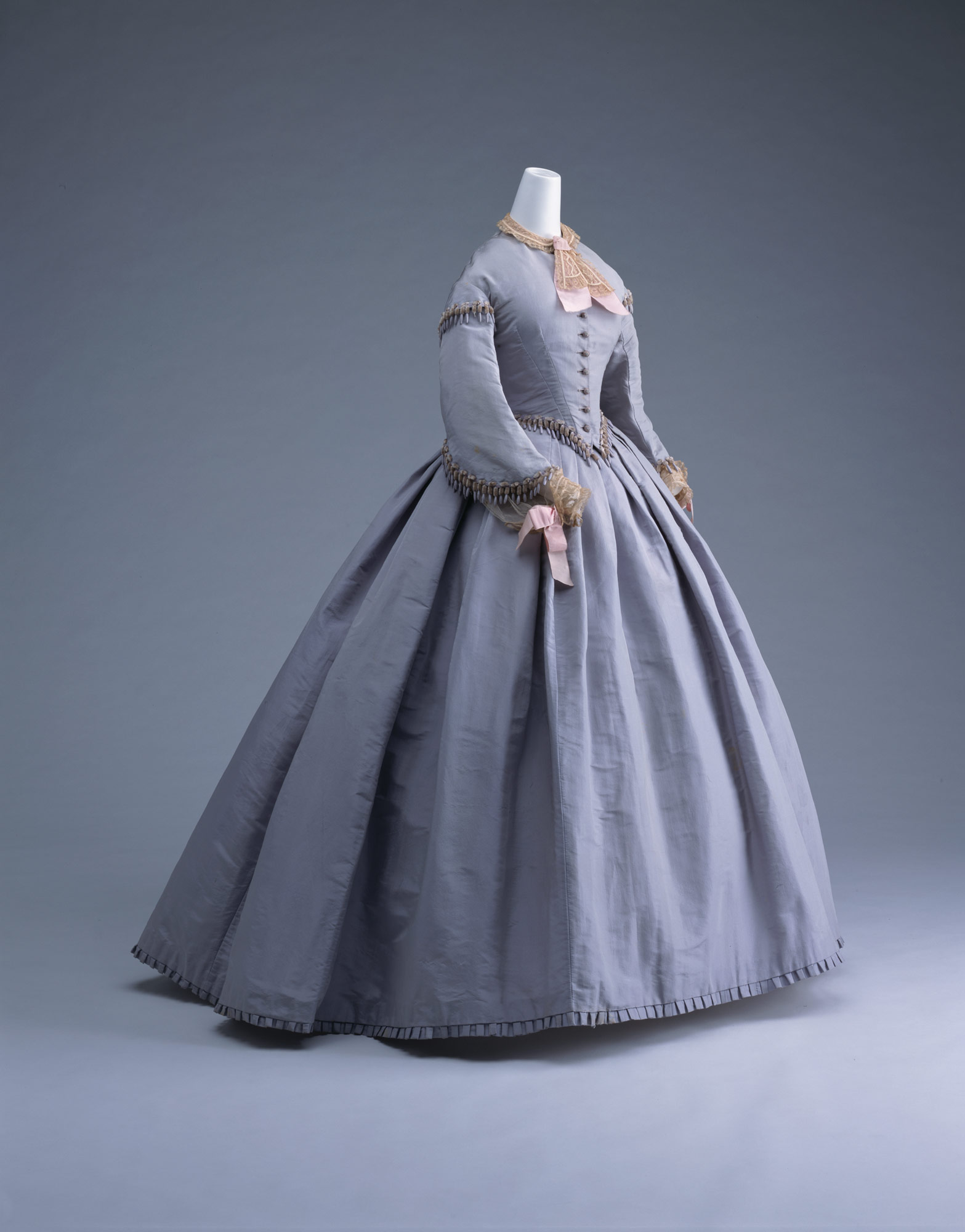 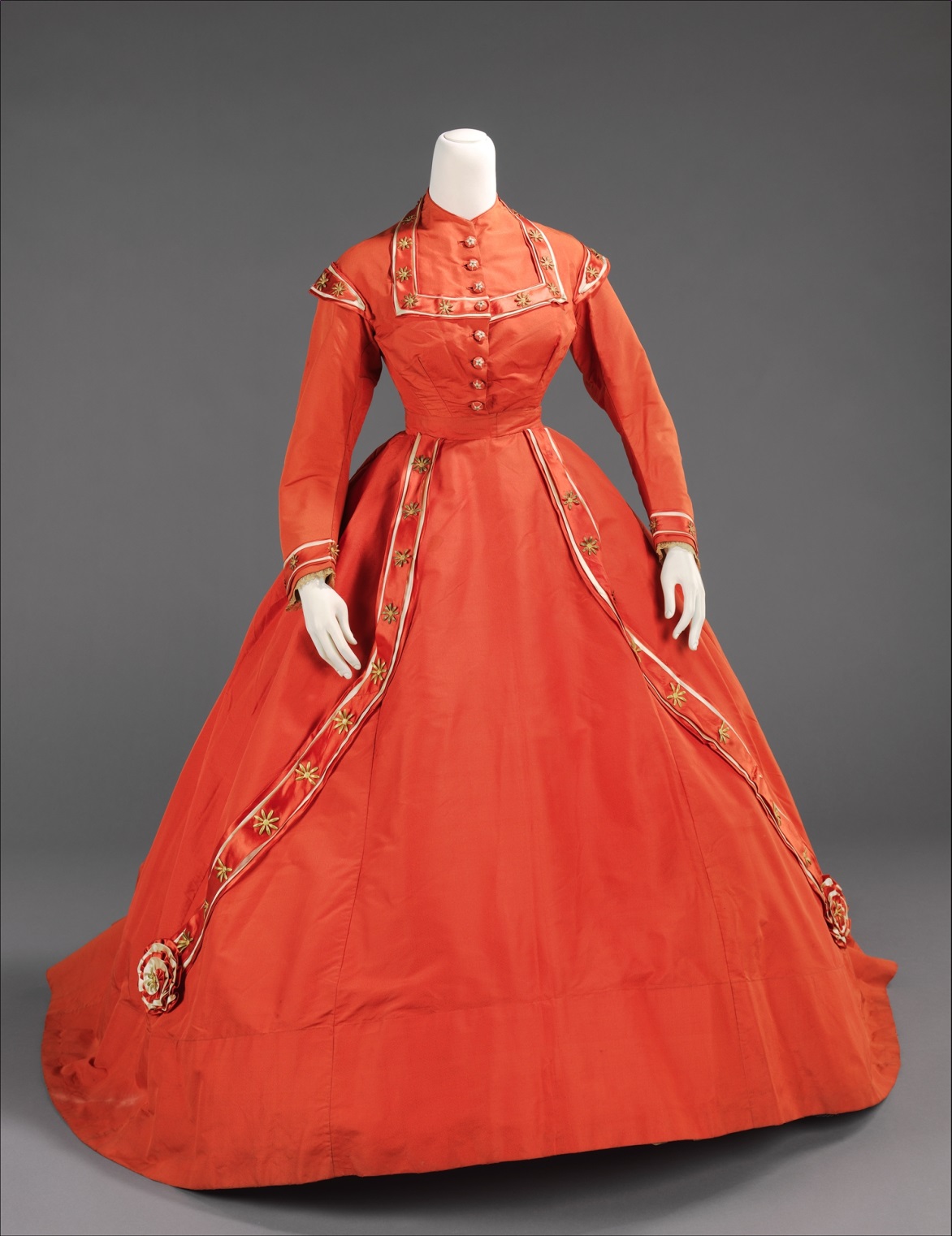 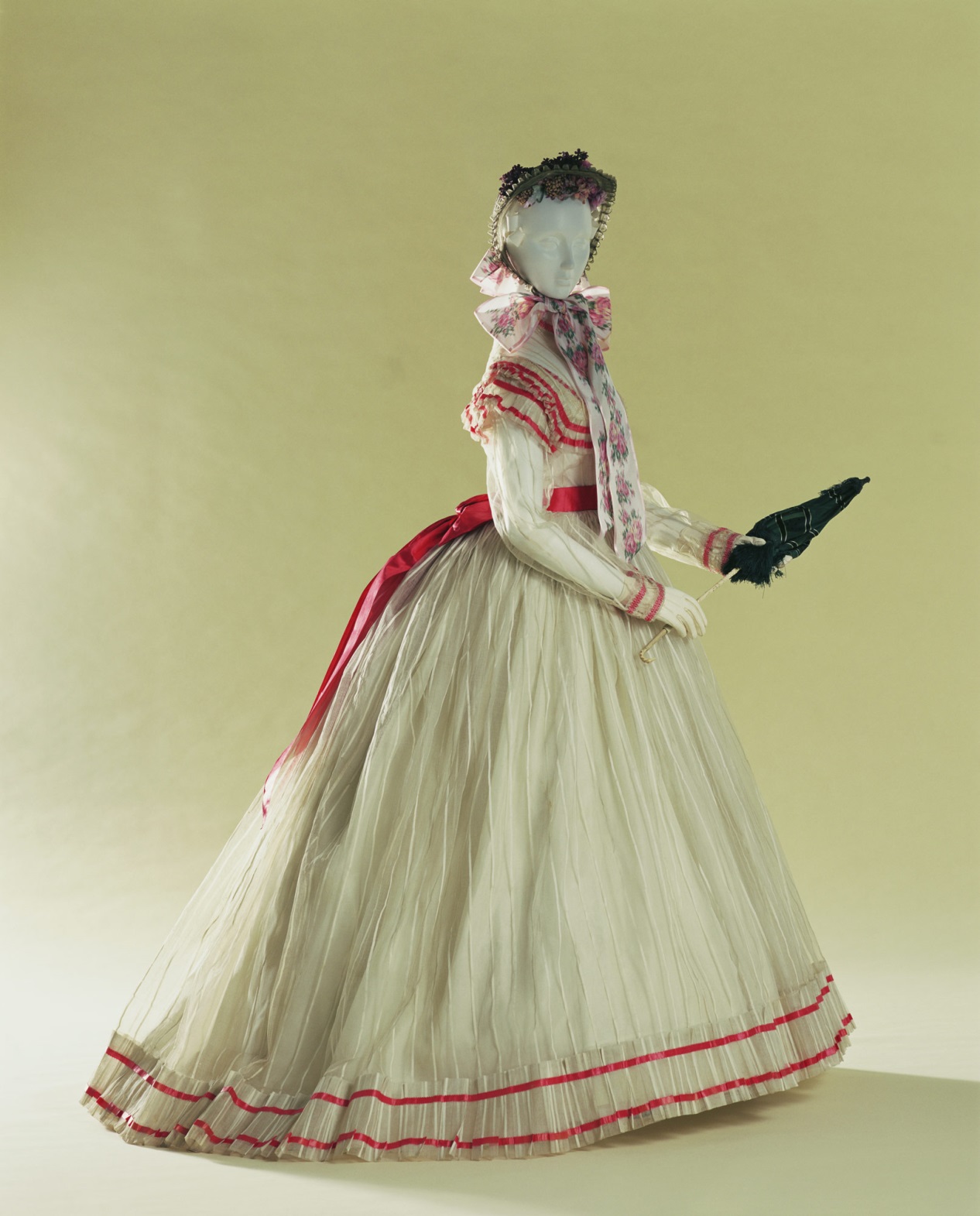 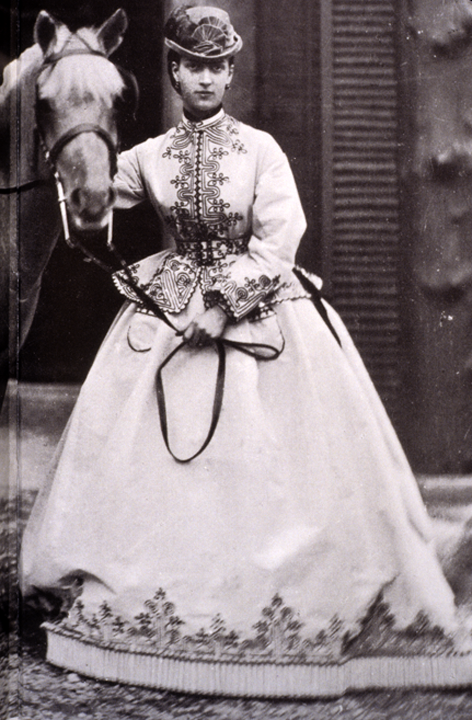 [Speaker Notes: Duchess of York: Riding Costume]
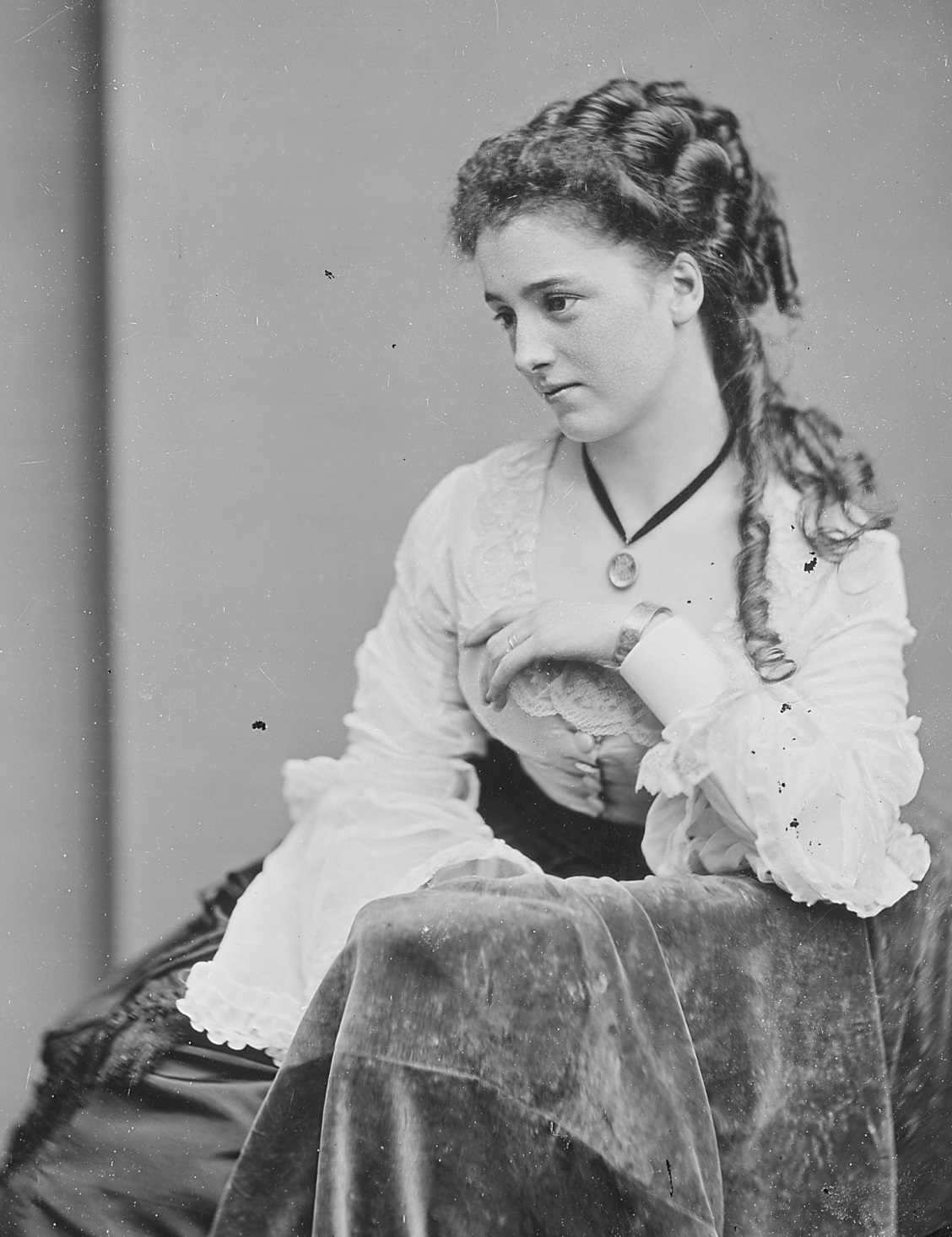 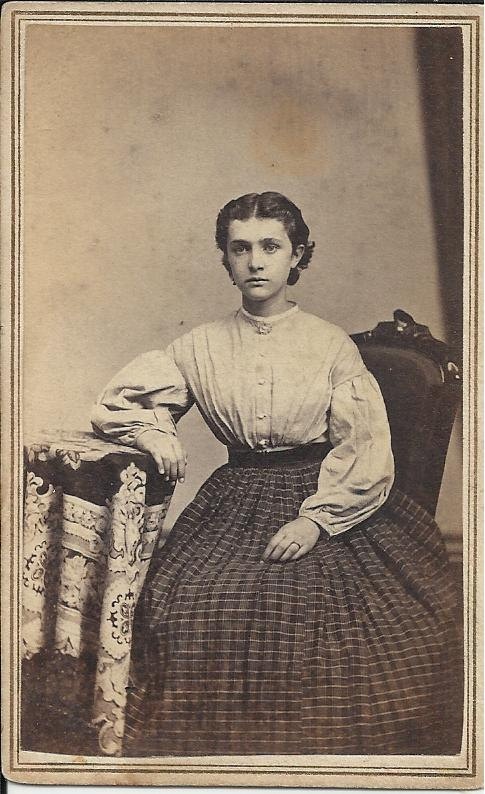 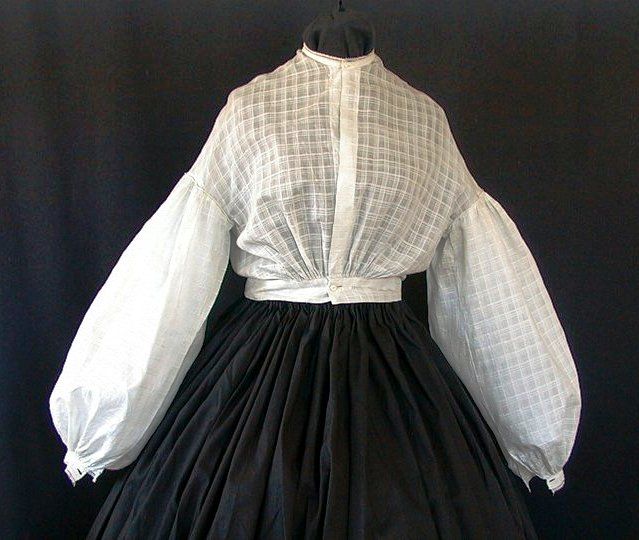 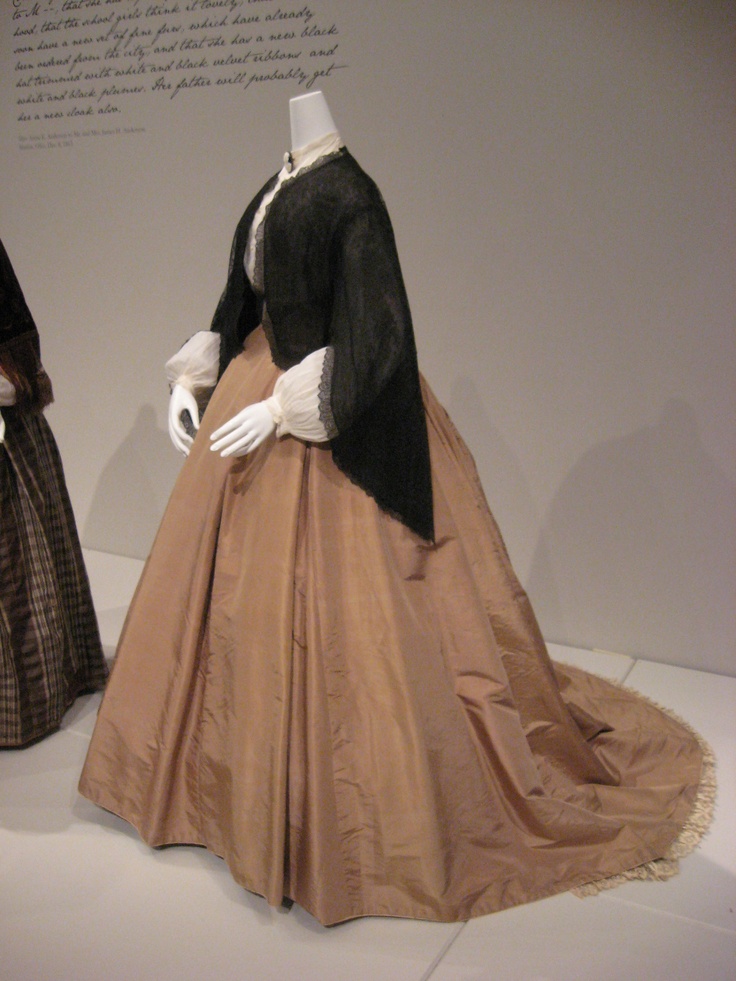 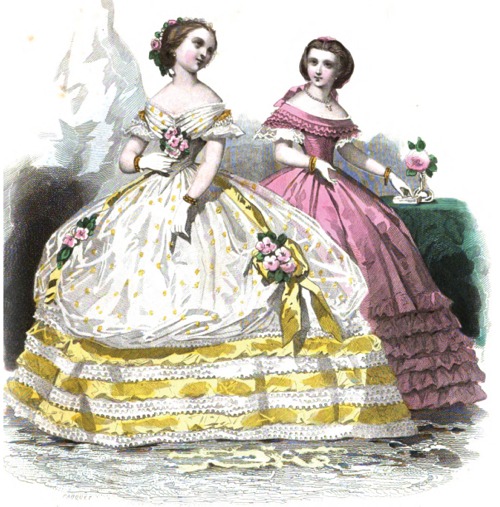 EVENING WEAR
[Speaker Notes: 1860]
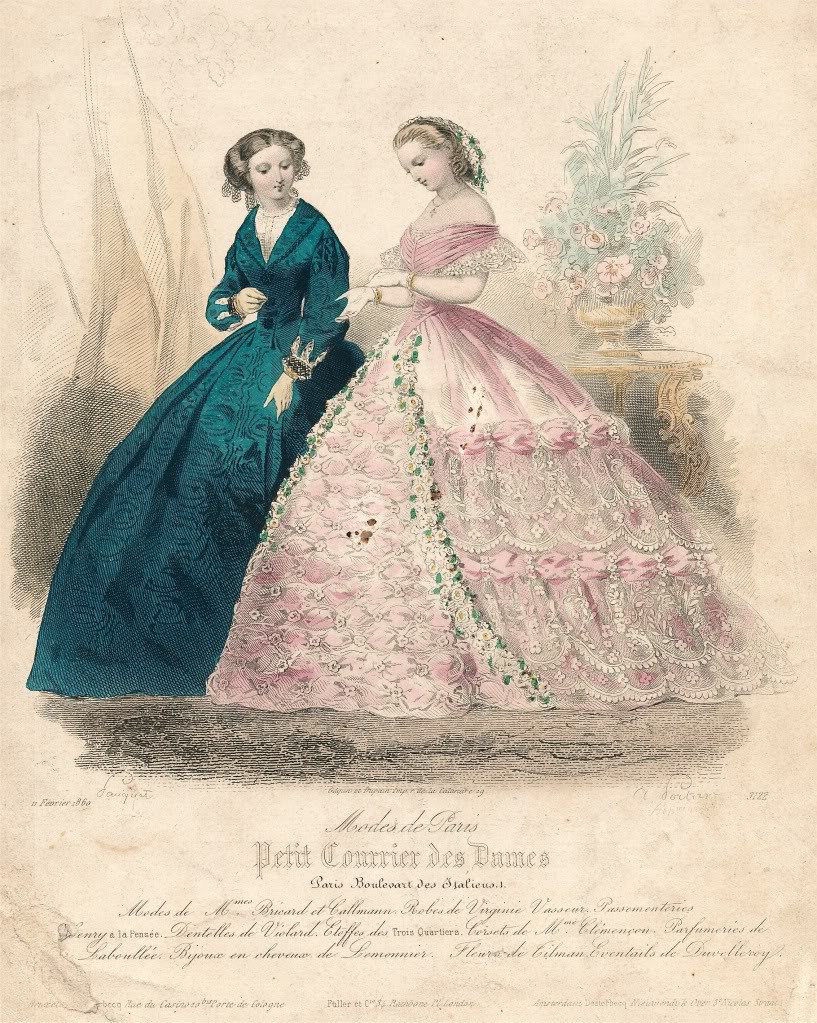 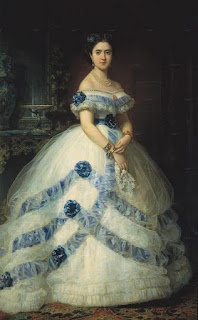 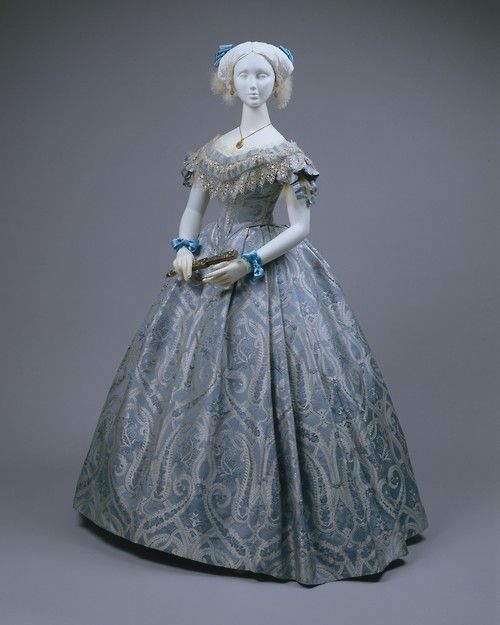 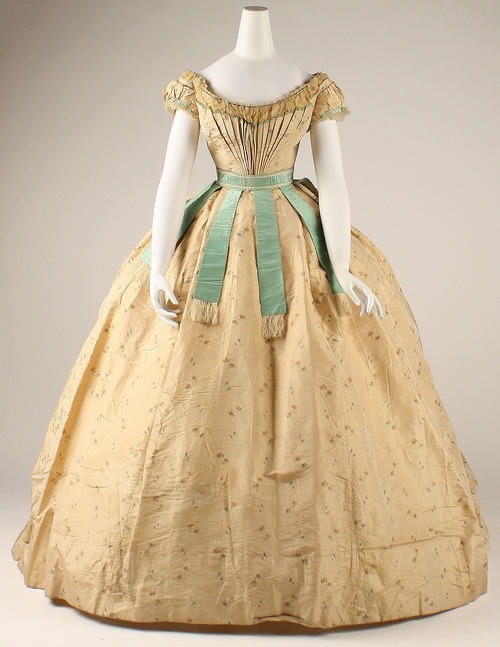 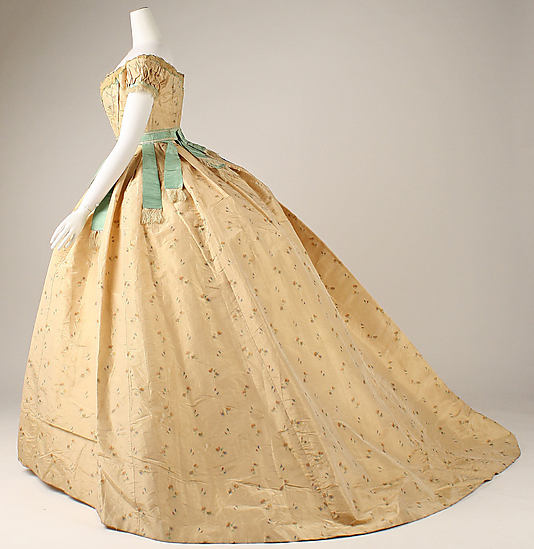 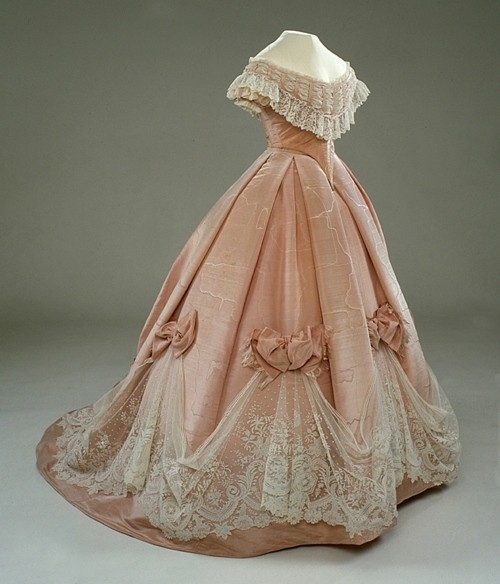 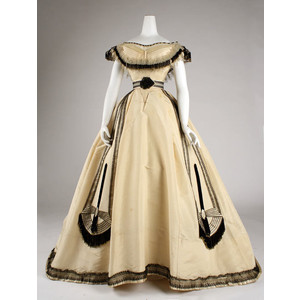 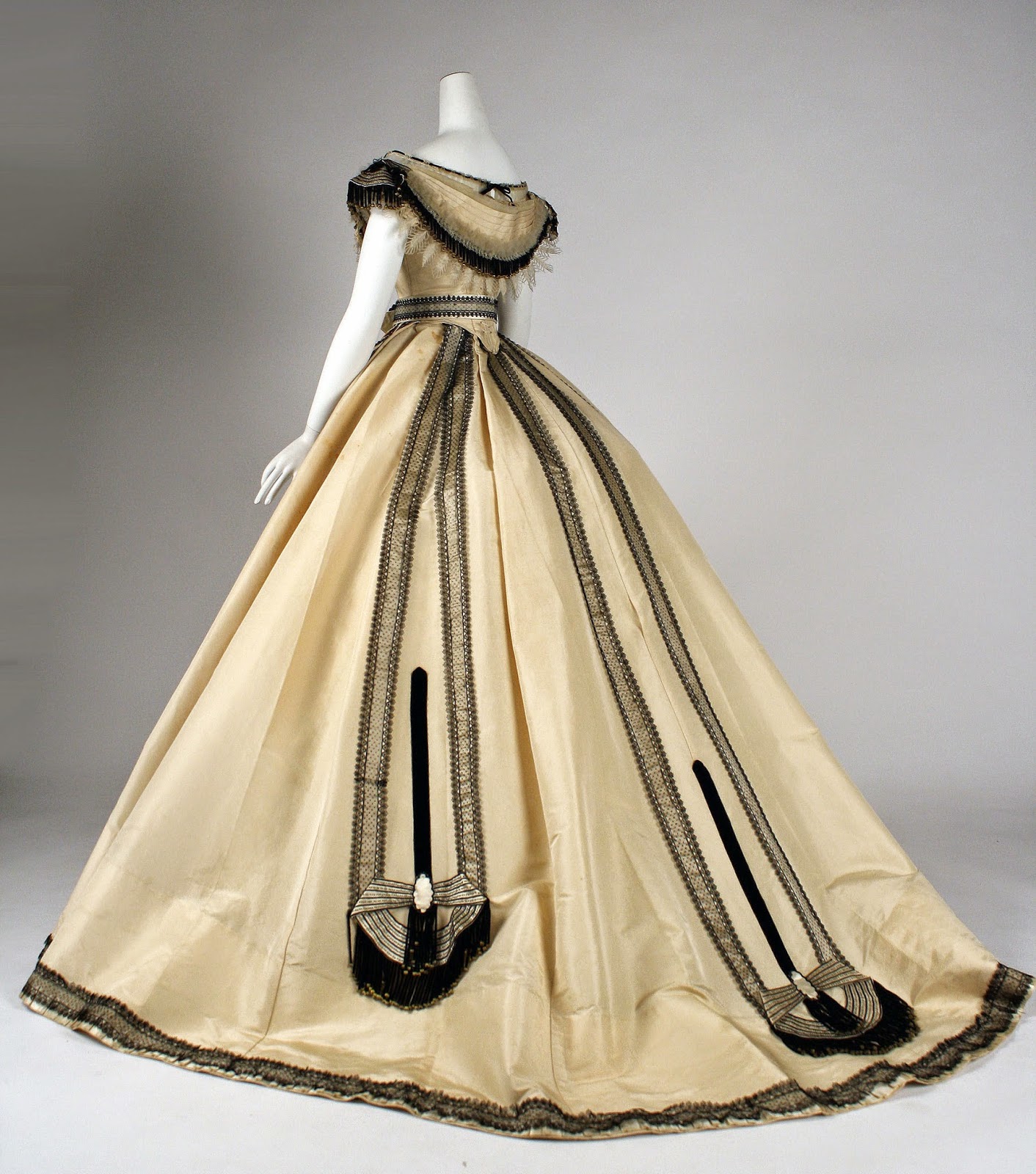 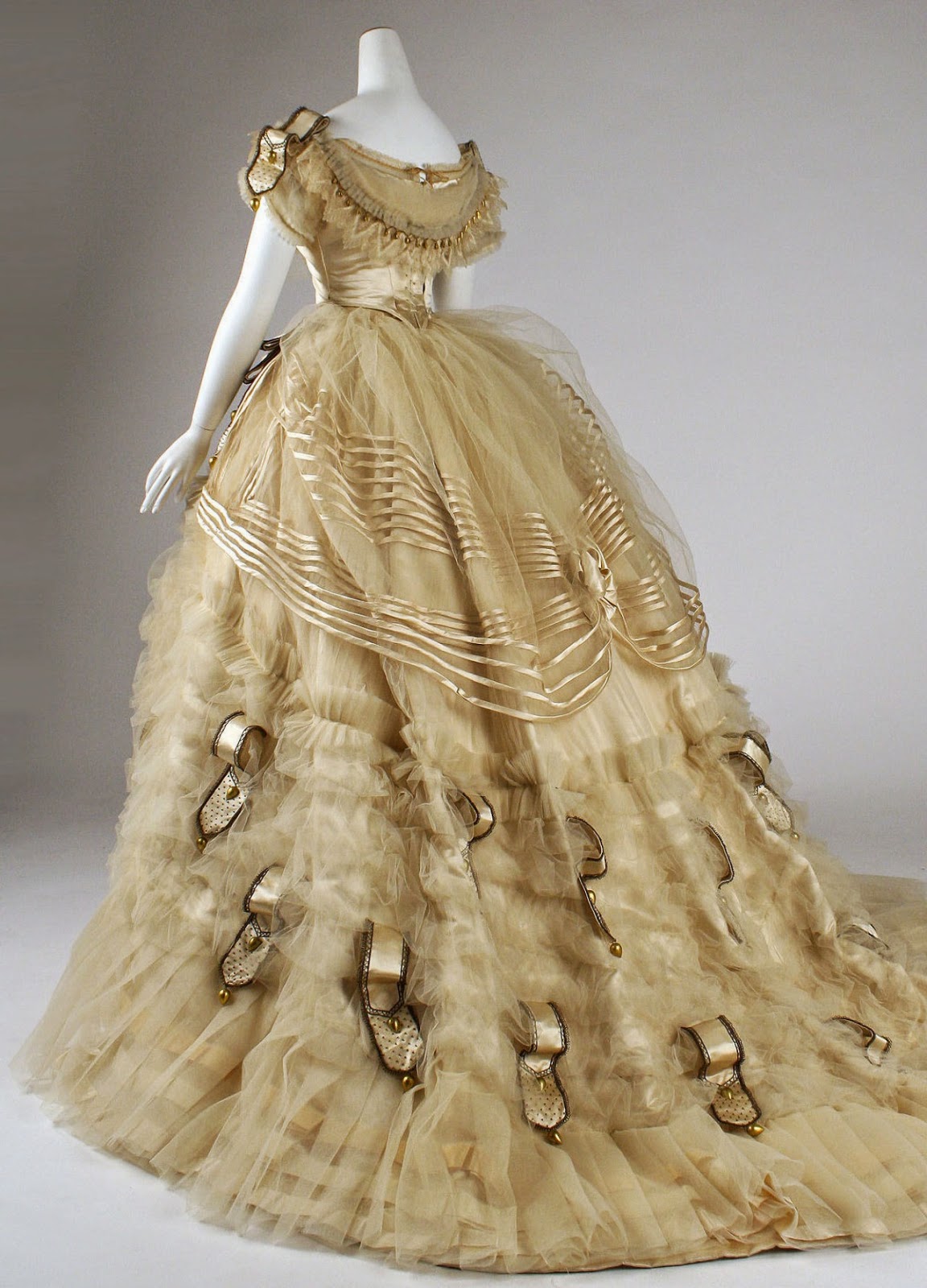 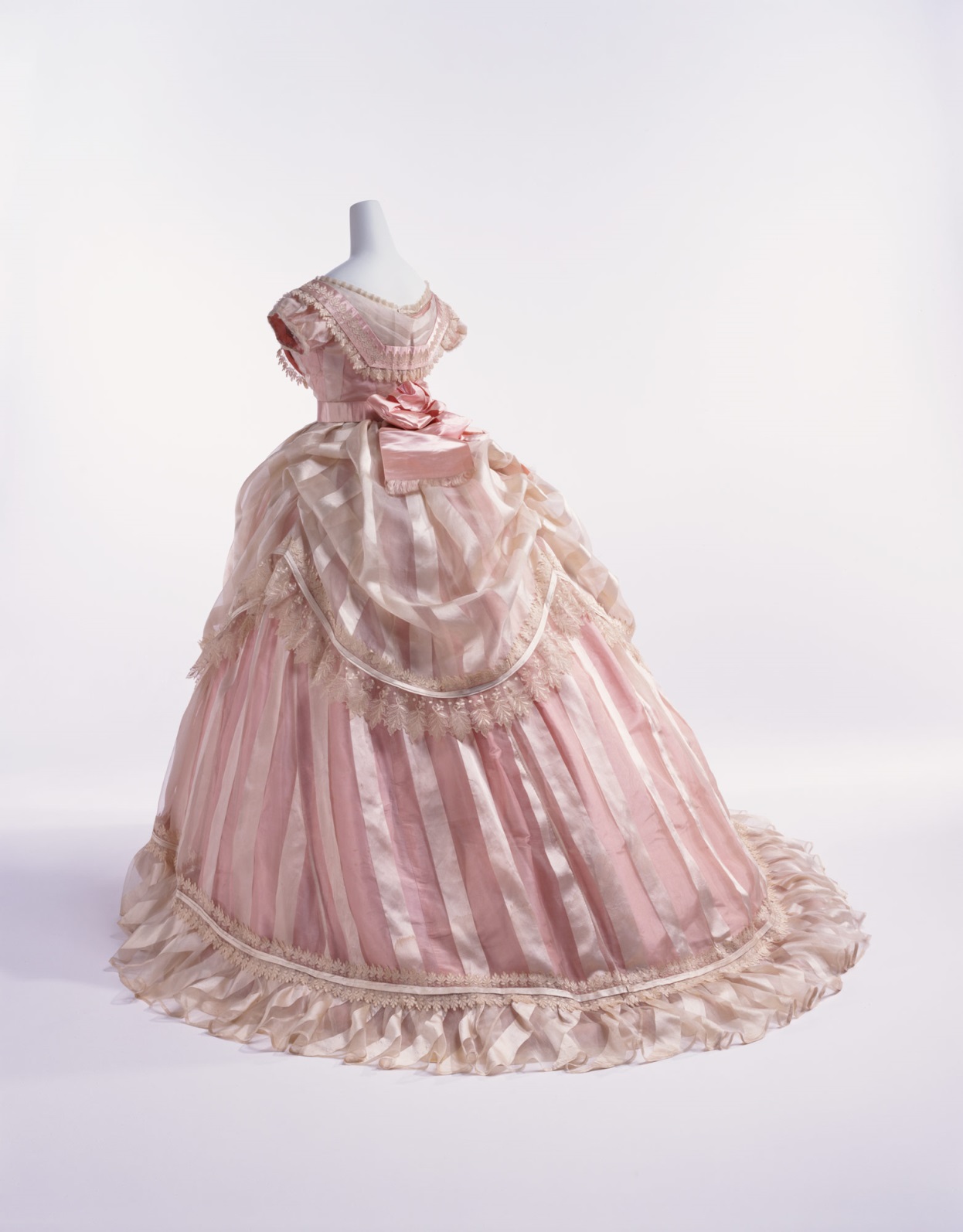 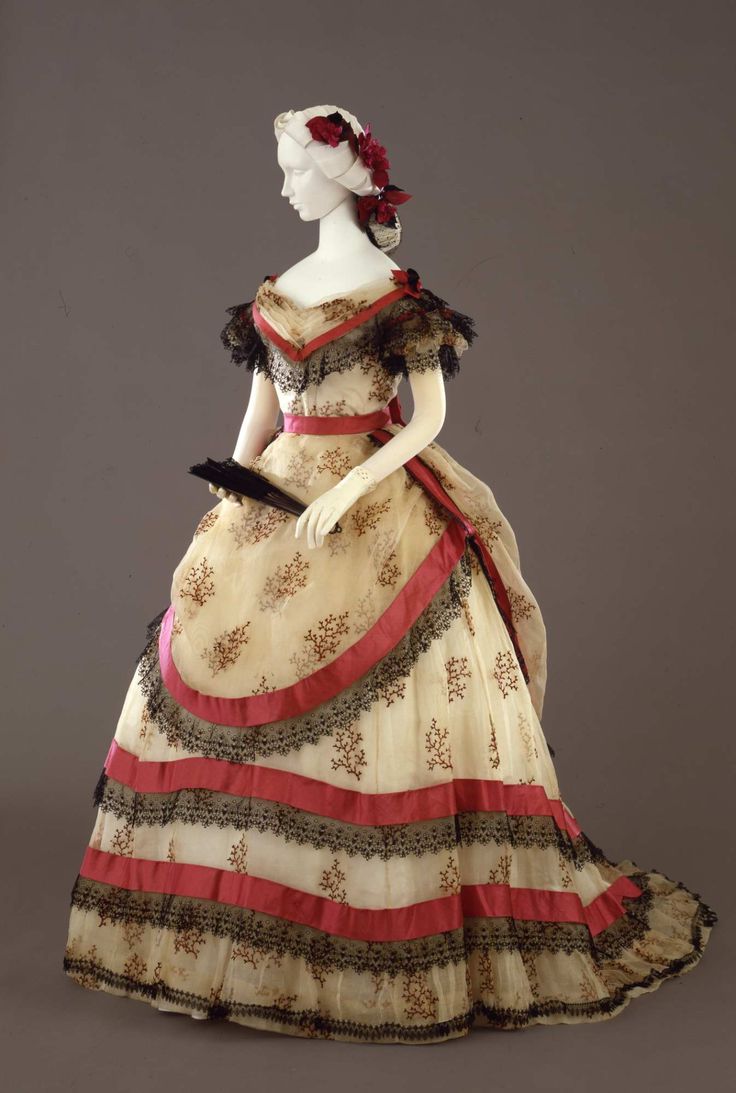 [Speaker Notes: 1869]
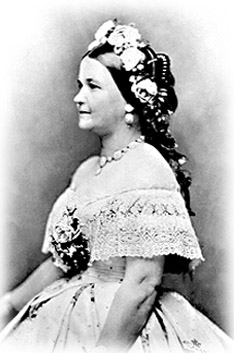 HAIR & ACCESSORIES
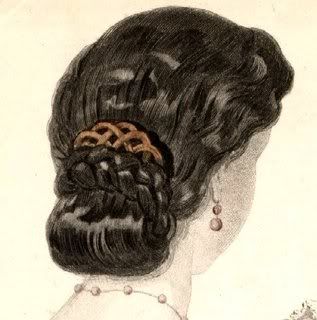 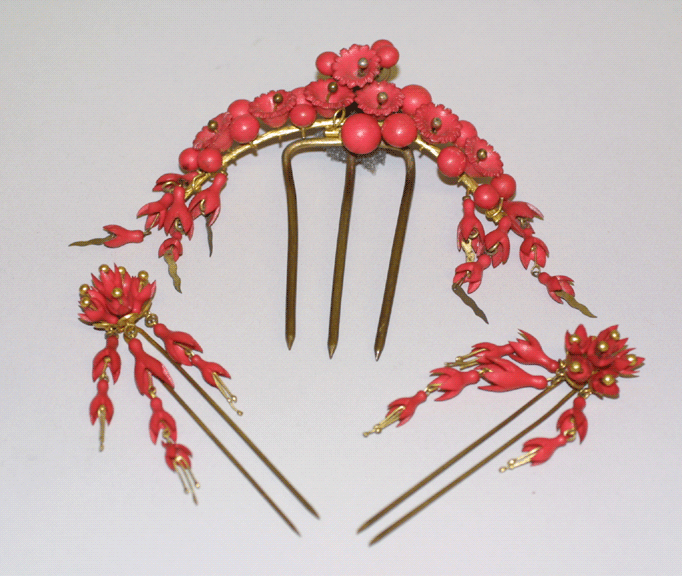 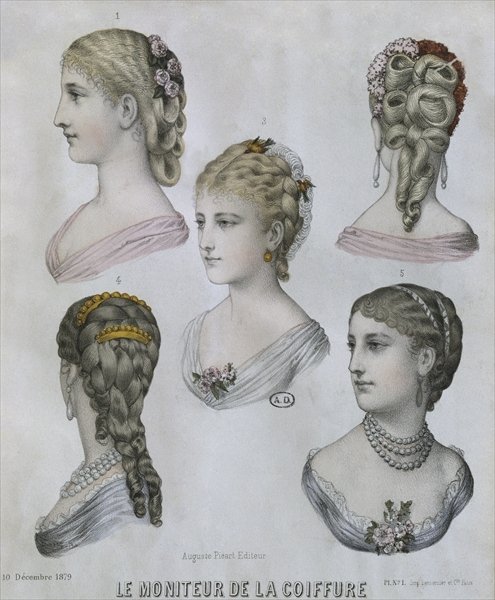 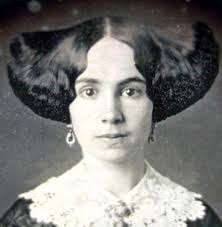 (tee hee hee)
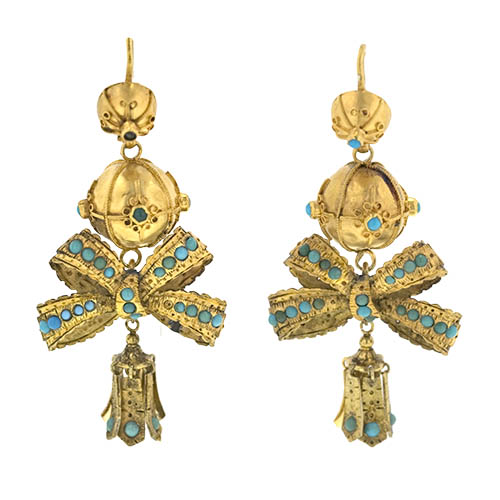 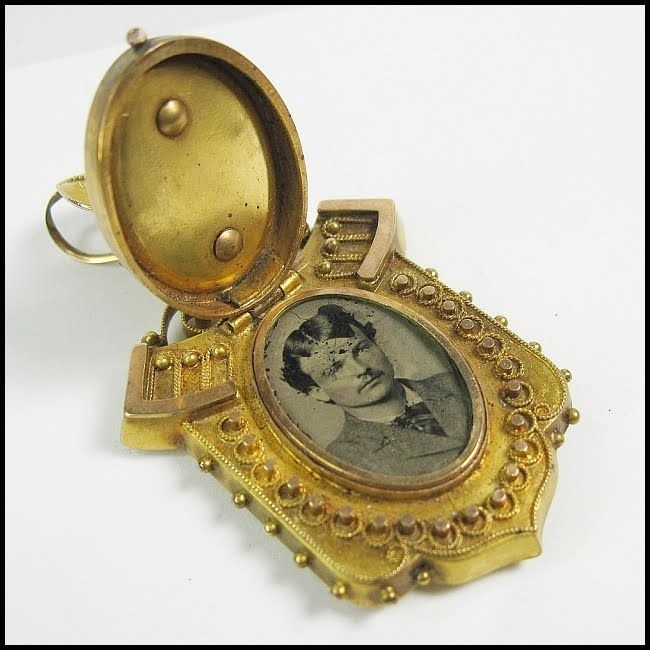 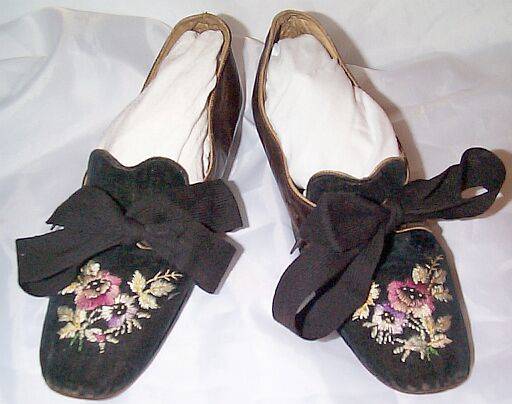 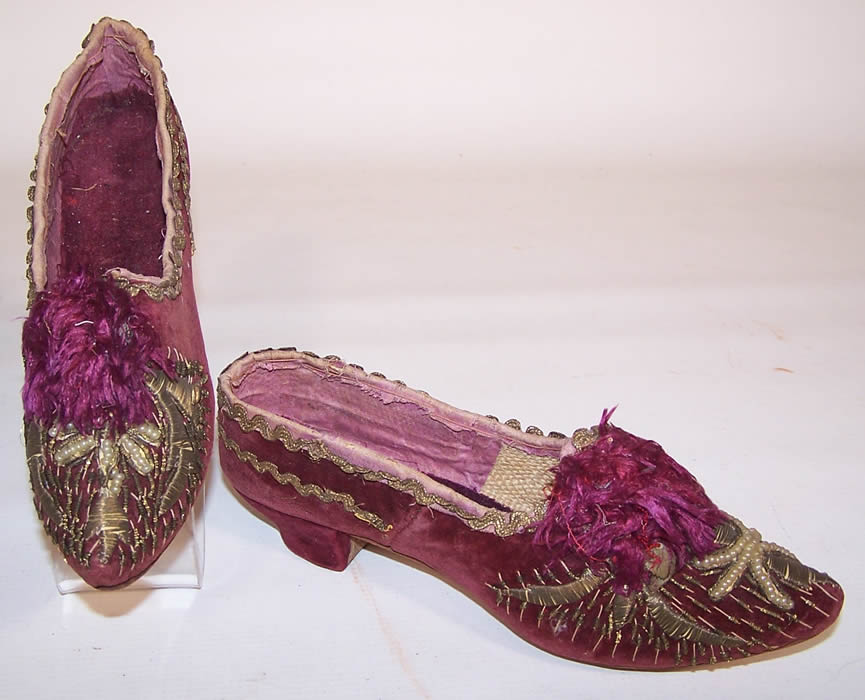 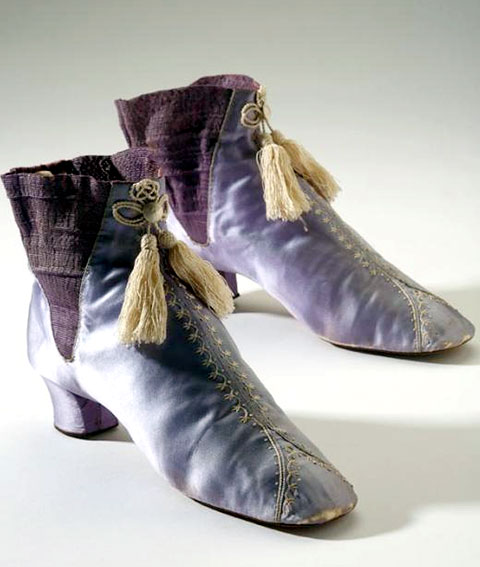 1860s-inspired fashion
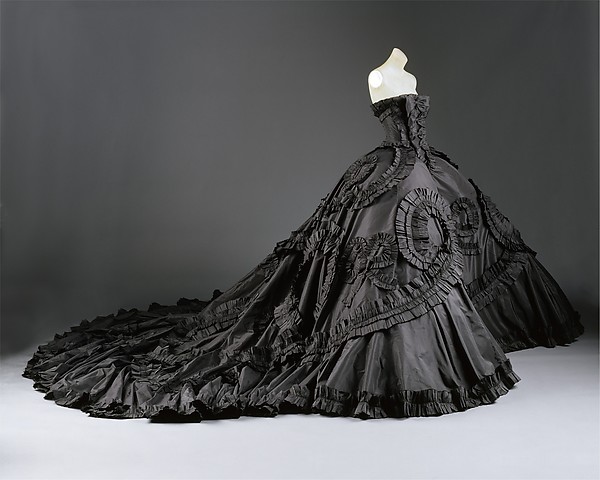 [Speaker Notes: Galliano, 1998]
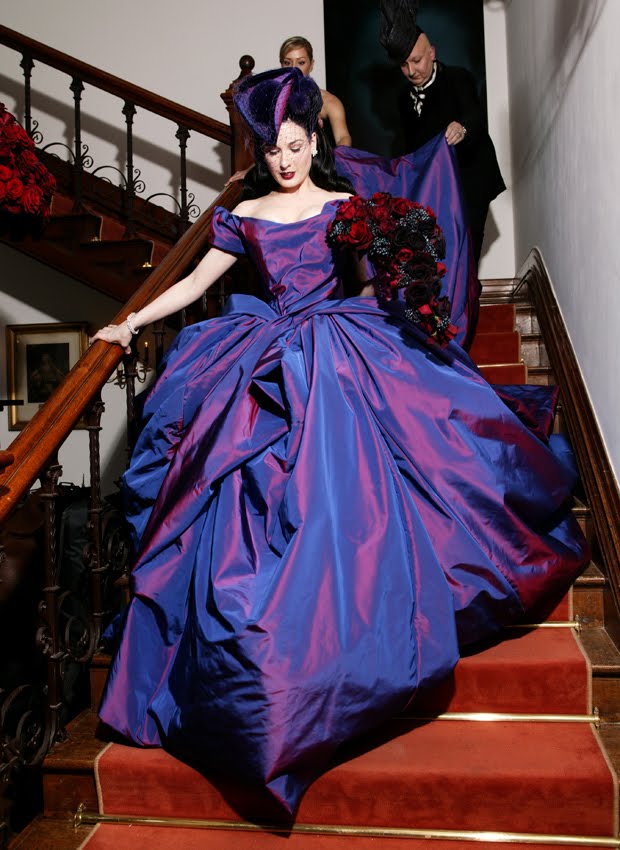 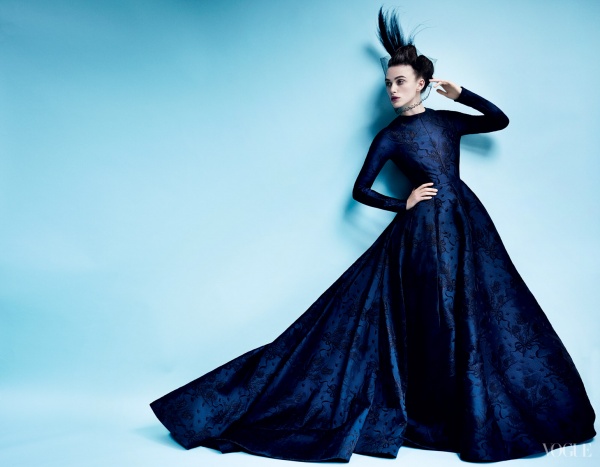 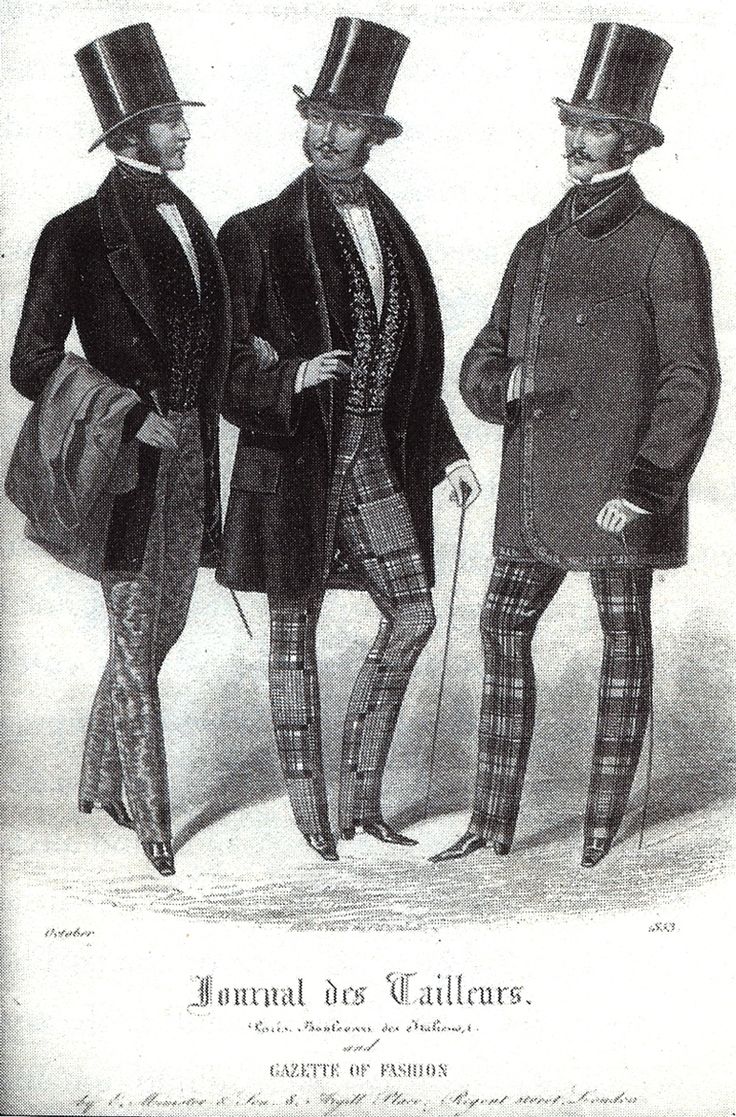 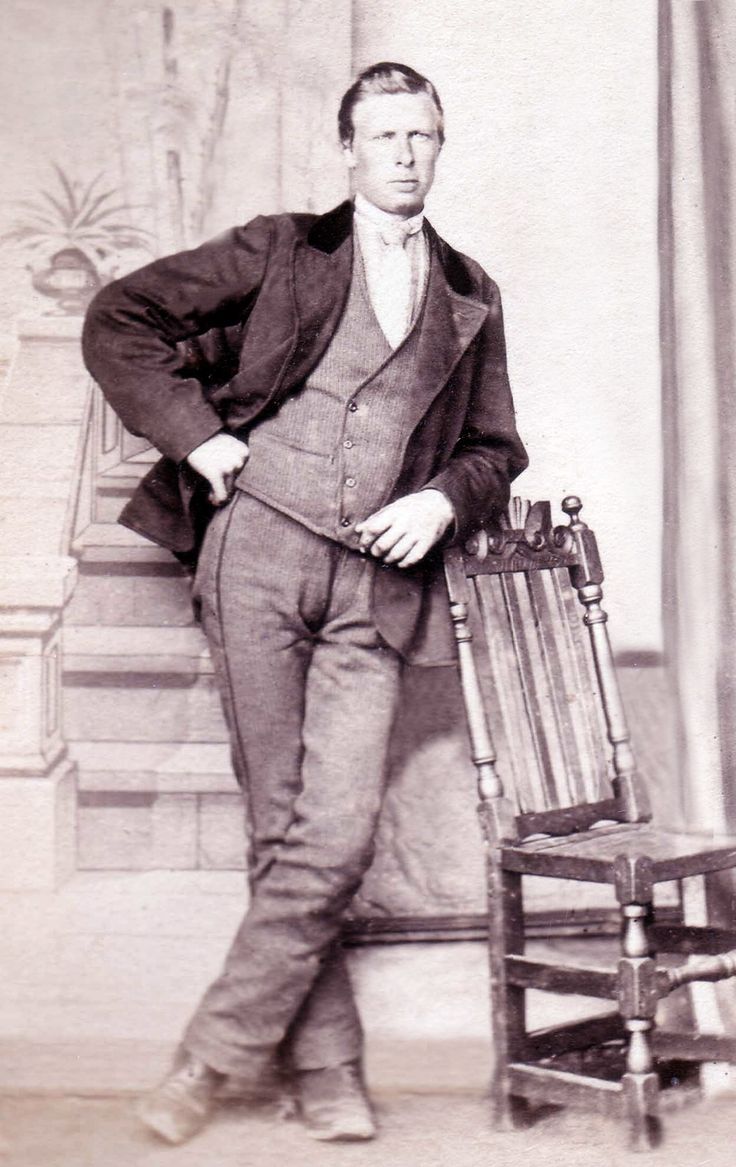 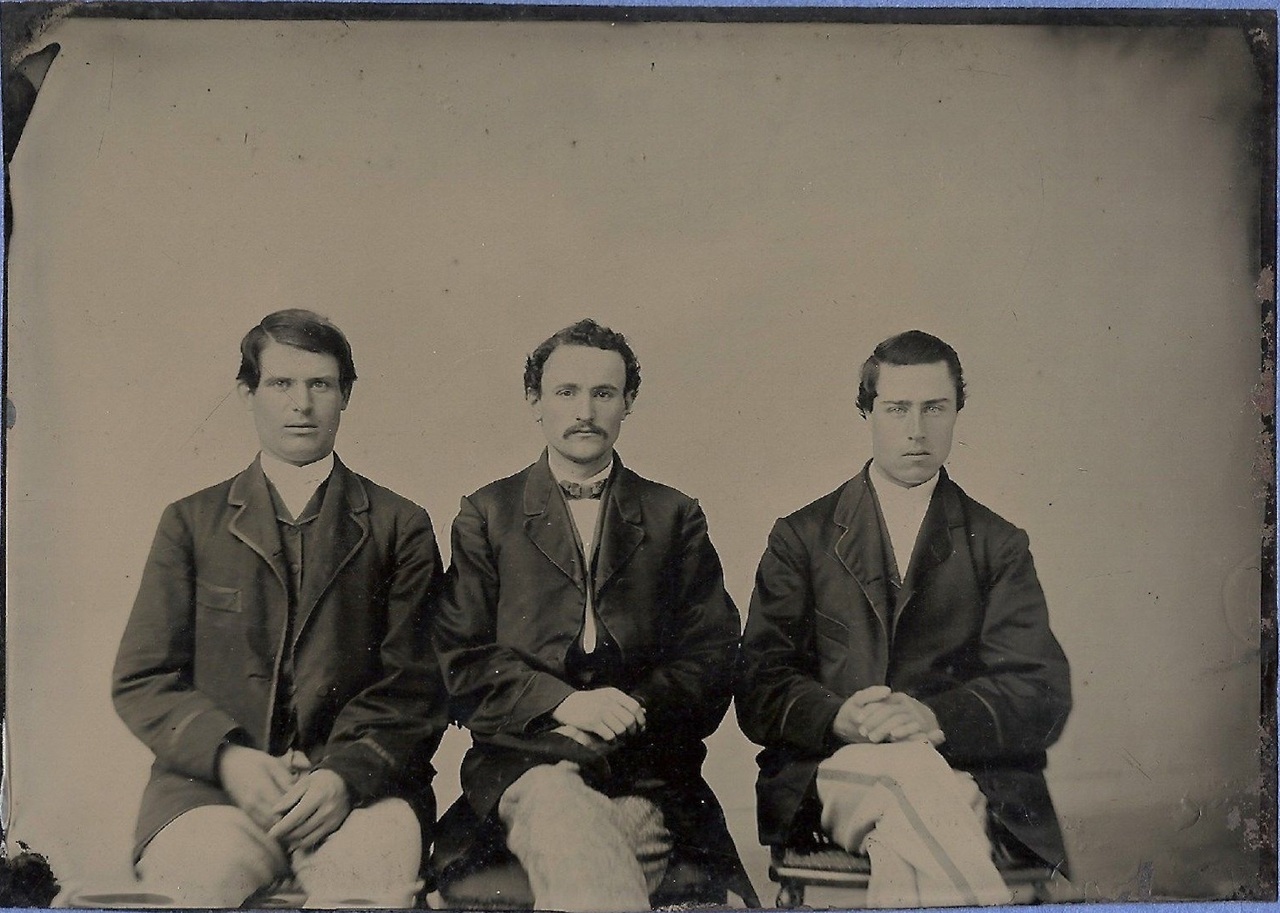 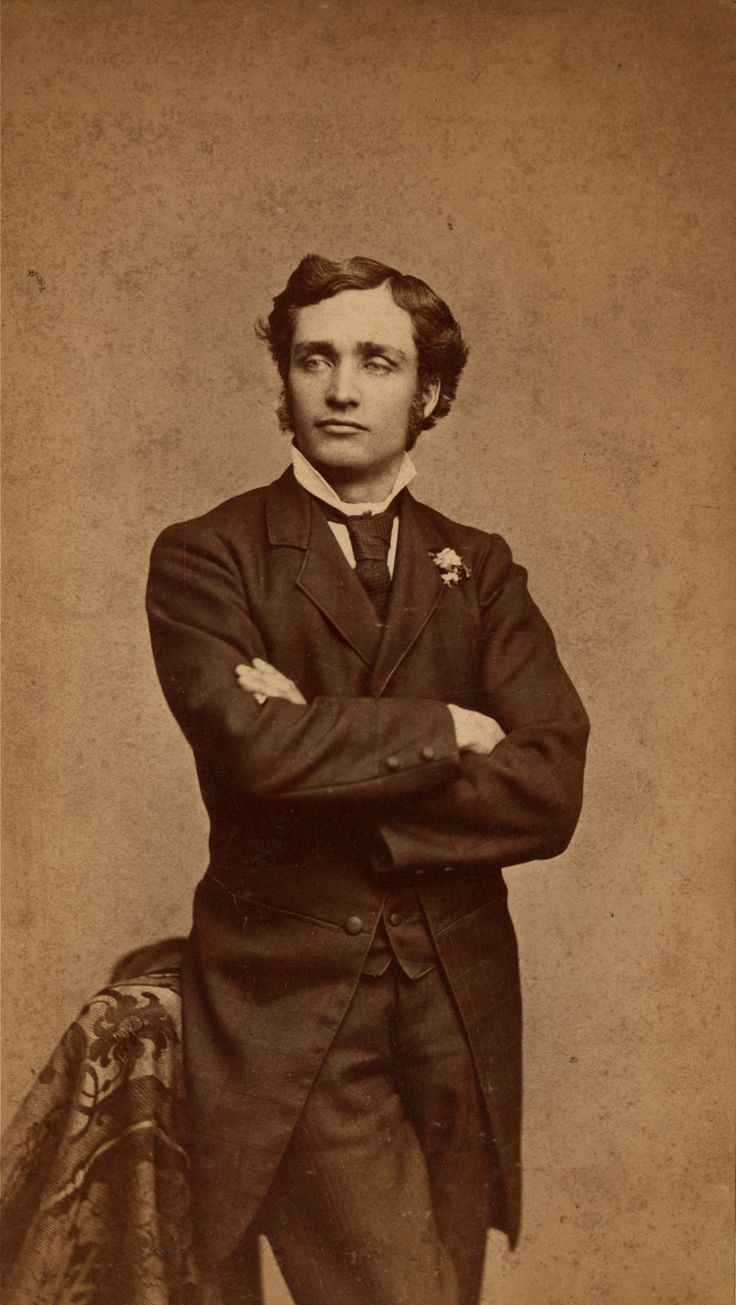 BUSTLE PERIOD 
(1870-1890)
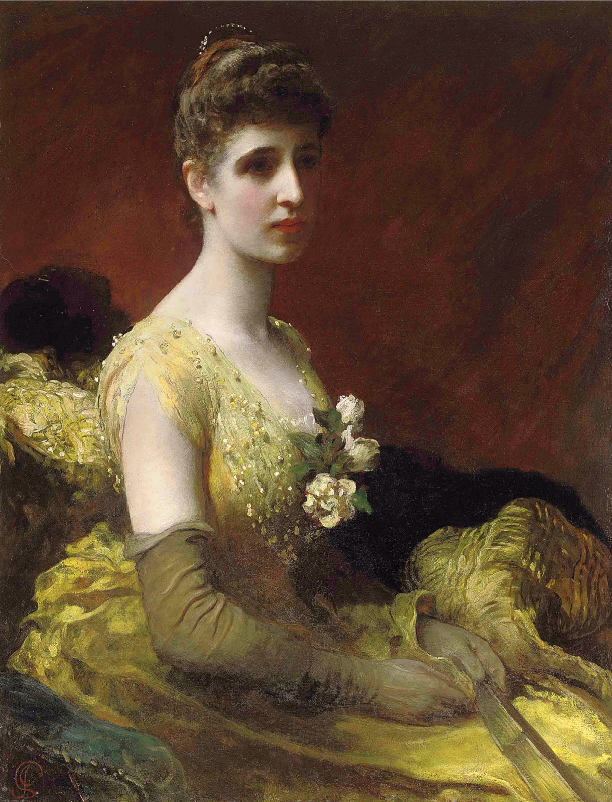 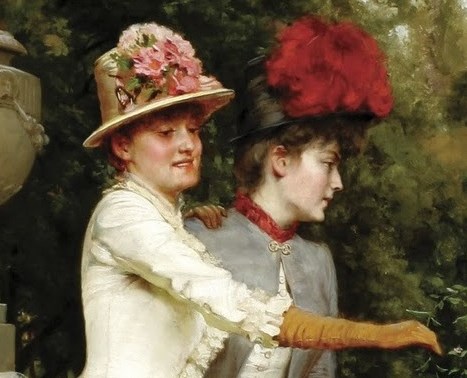 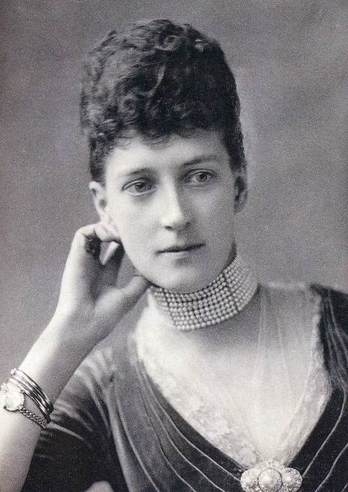 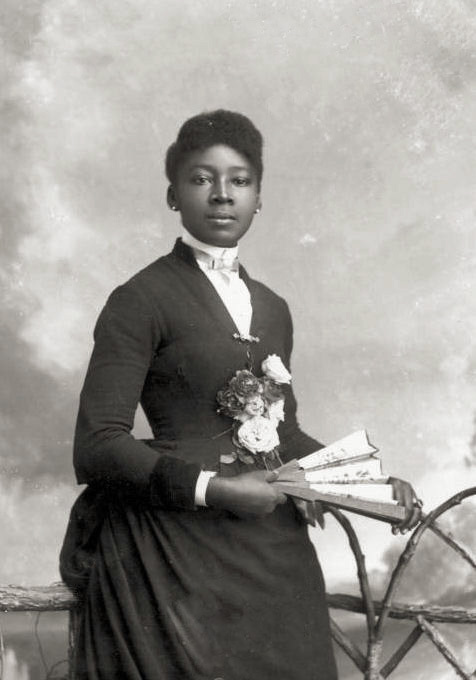 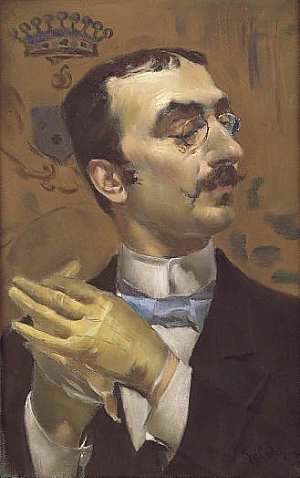 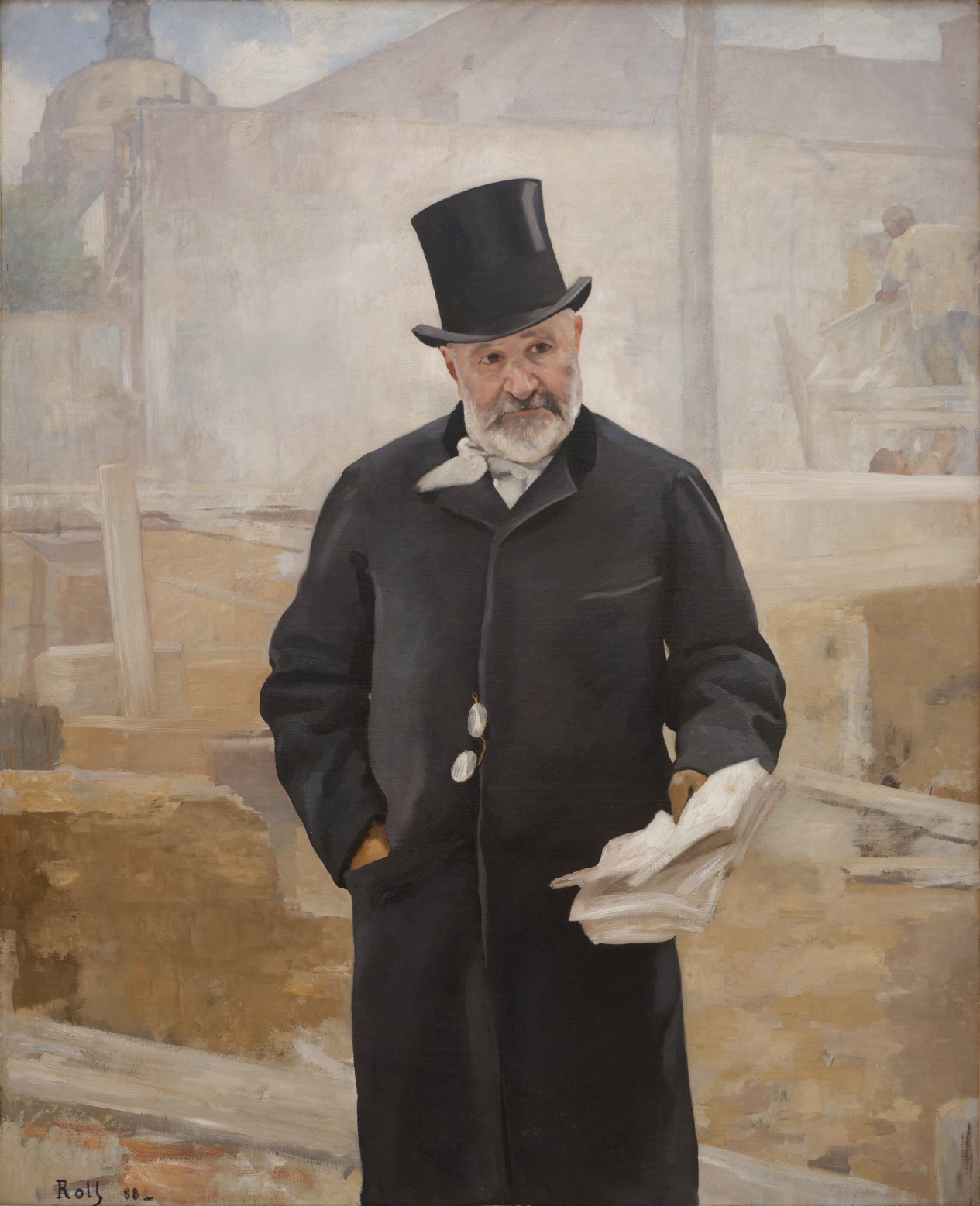 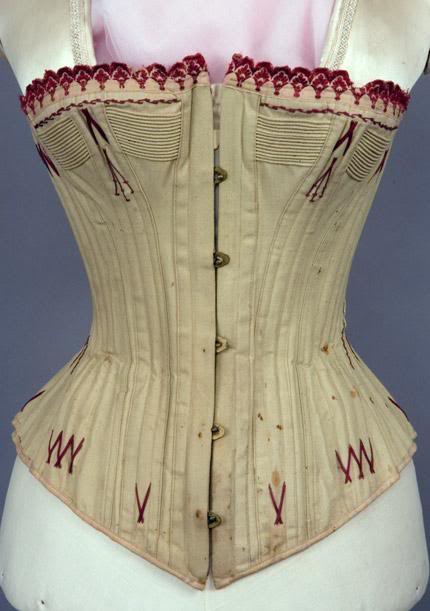 FOUNDATIONS
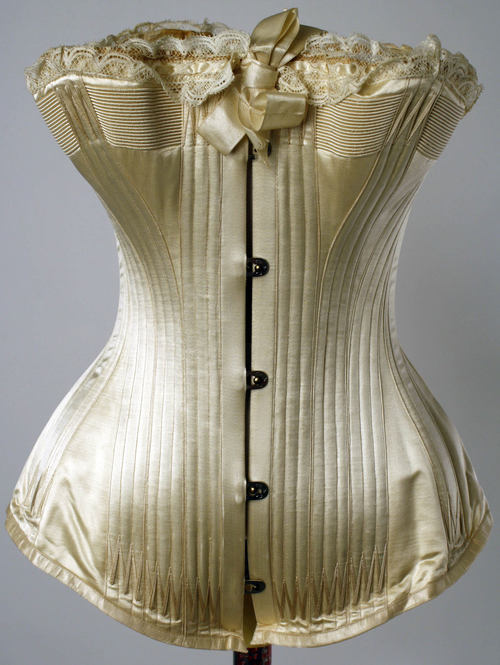 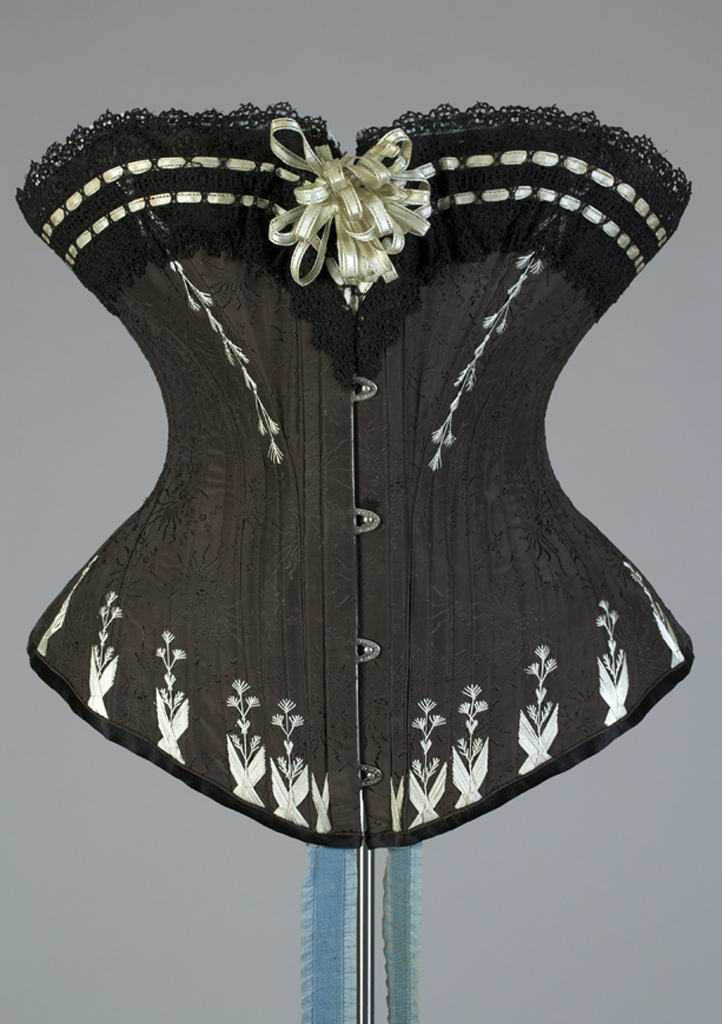 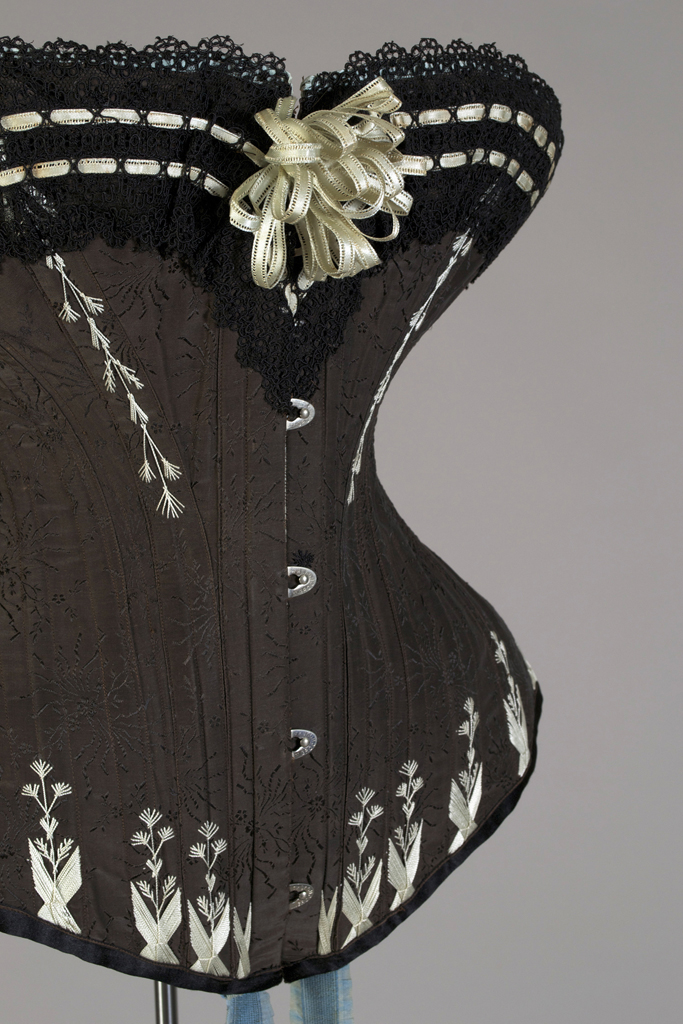 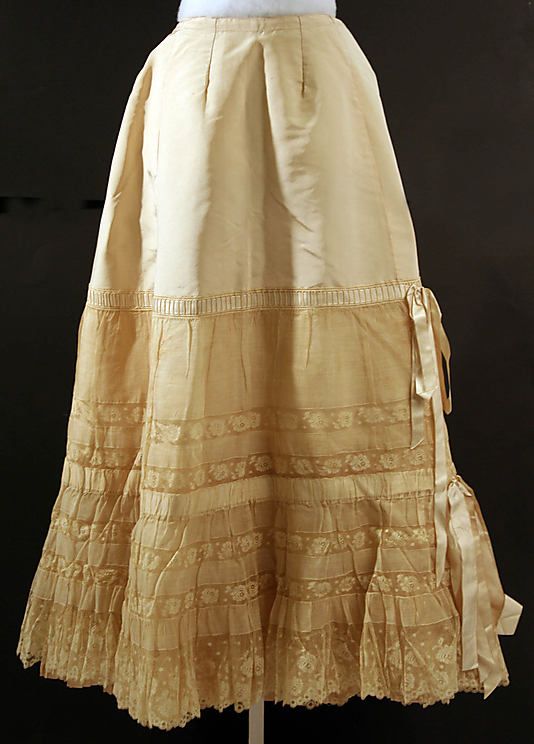 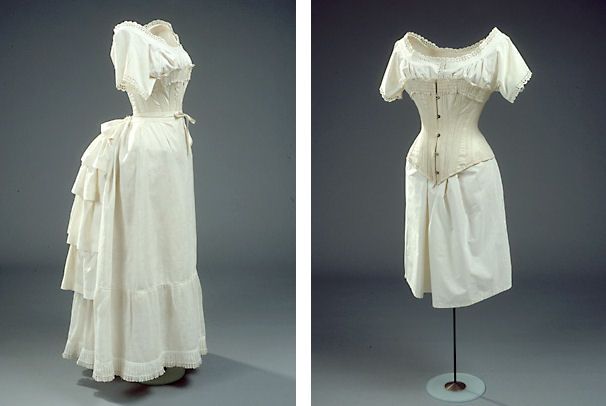 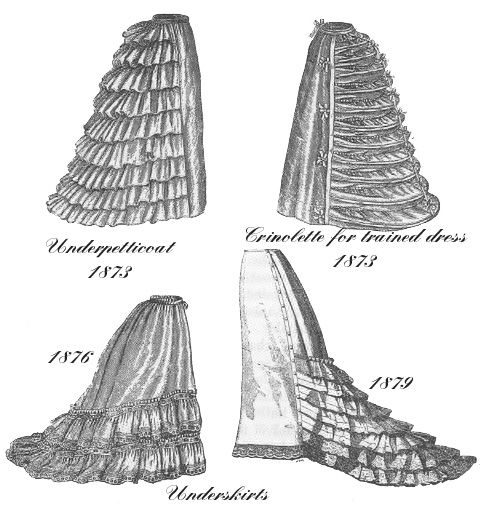 Note bustle 
cages
for each 
phase
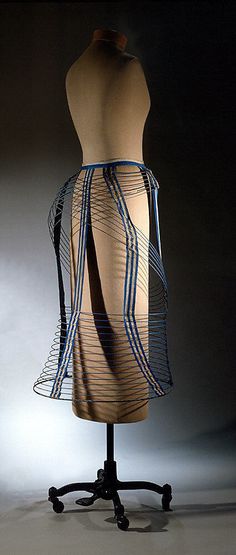 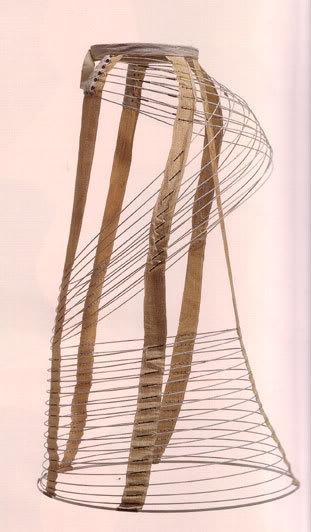 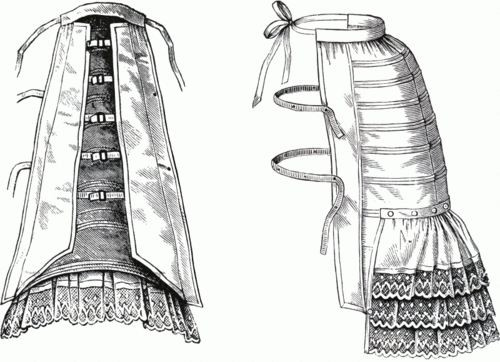 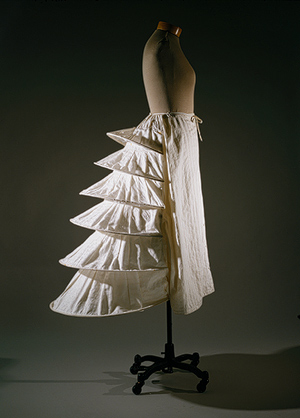 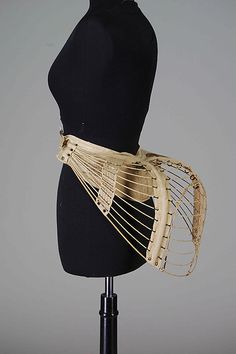 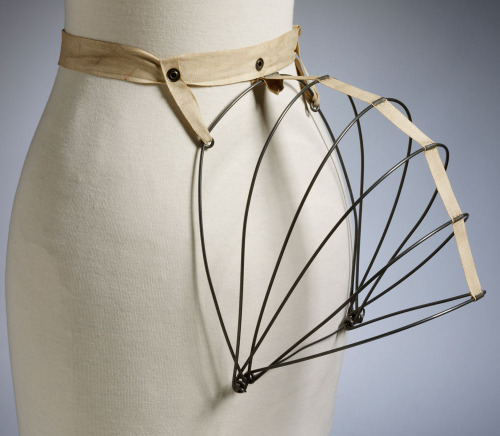 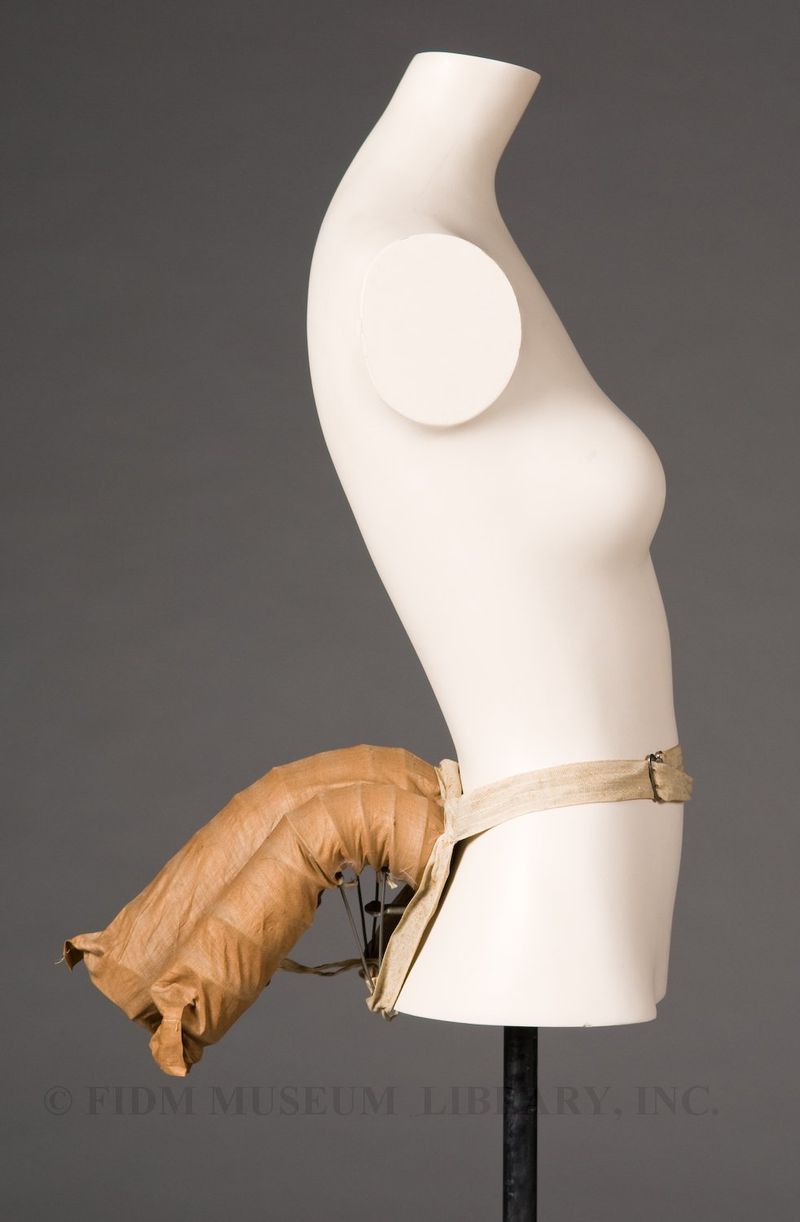 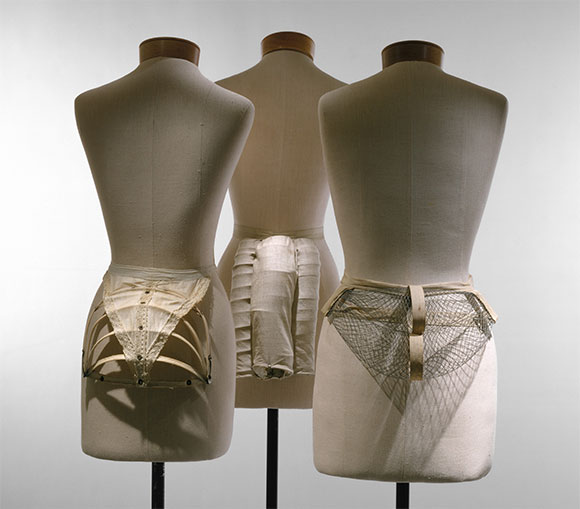 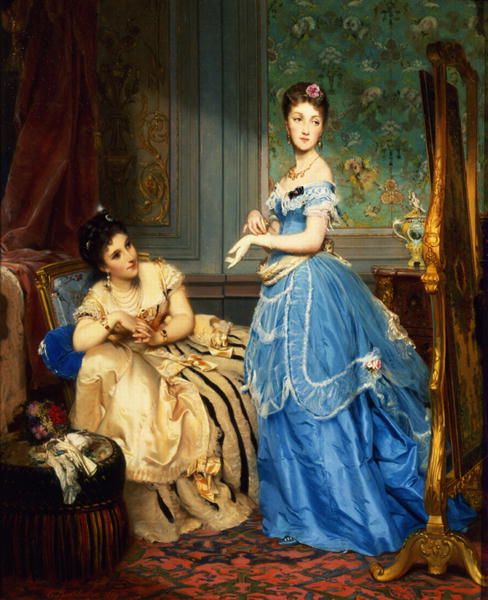 Transition from 1860s into Bustle Period
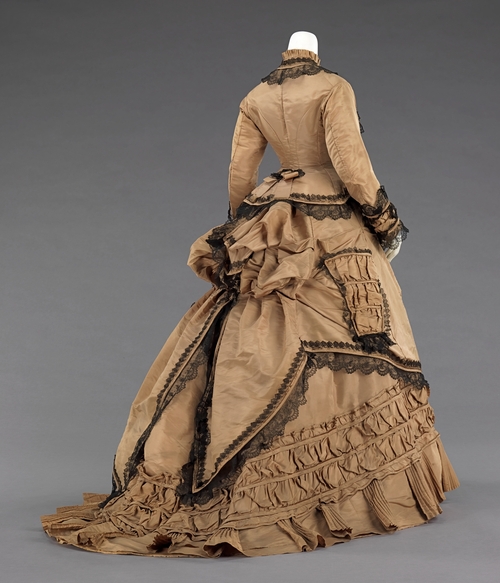 PHASE I (1870-1878)

Bustle is simply draped up
Over the rump
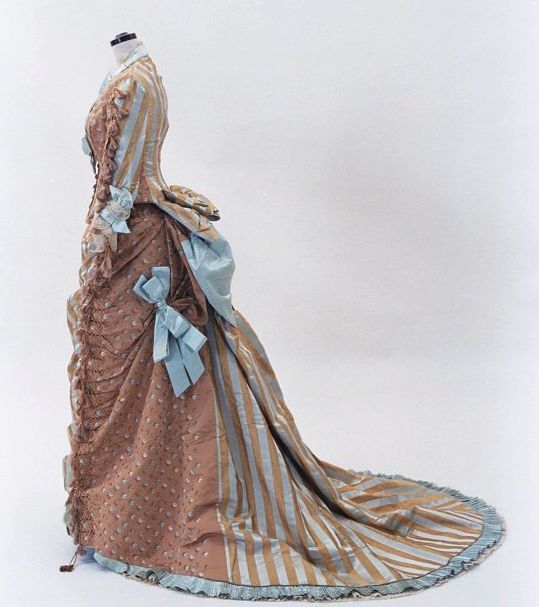 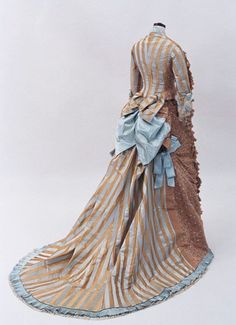 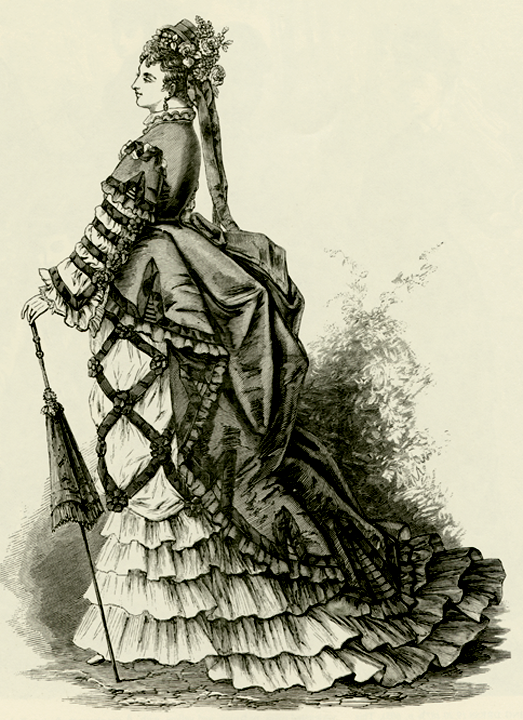 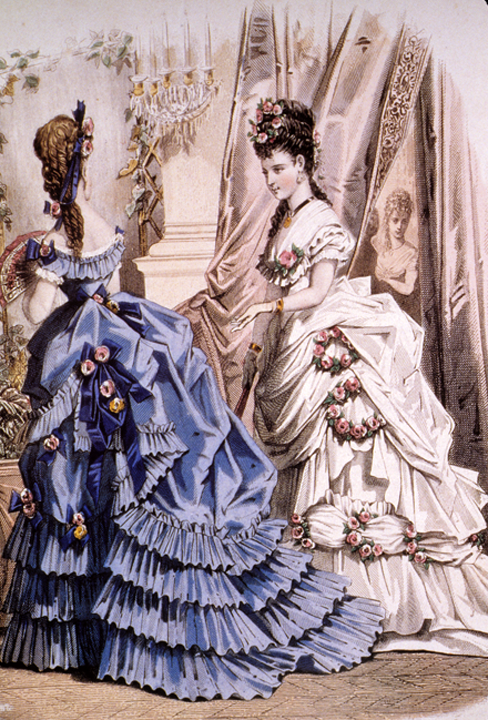 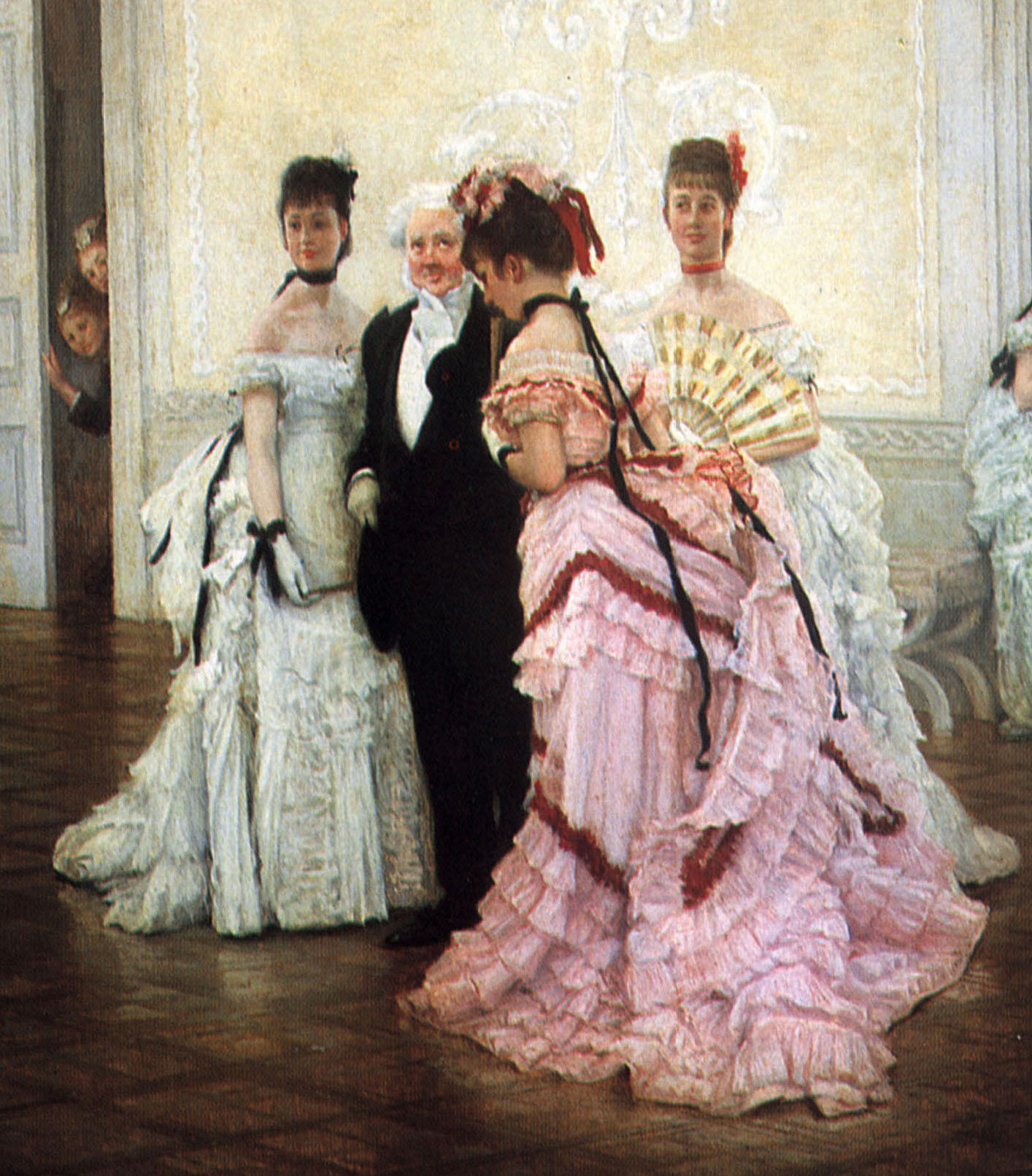 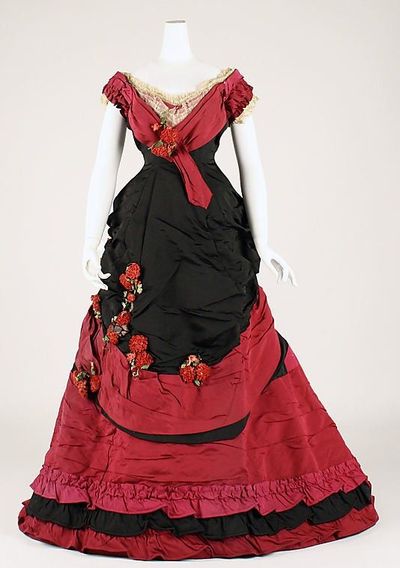 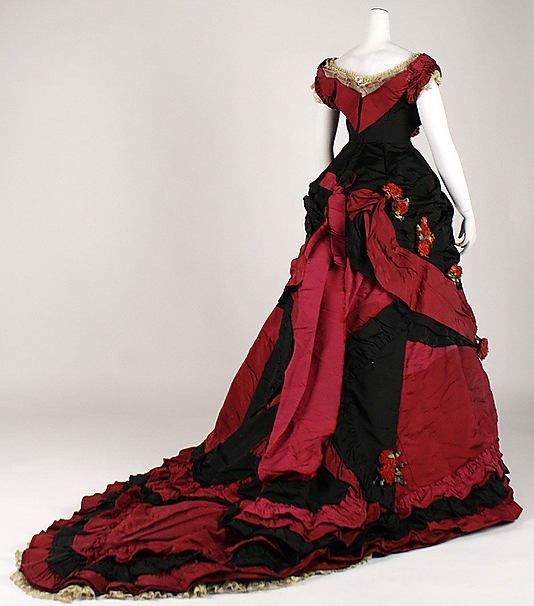 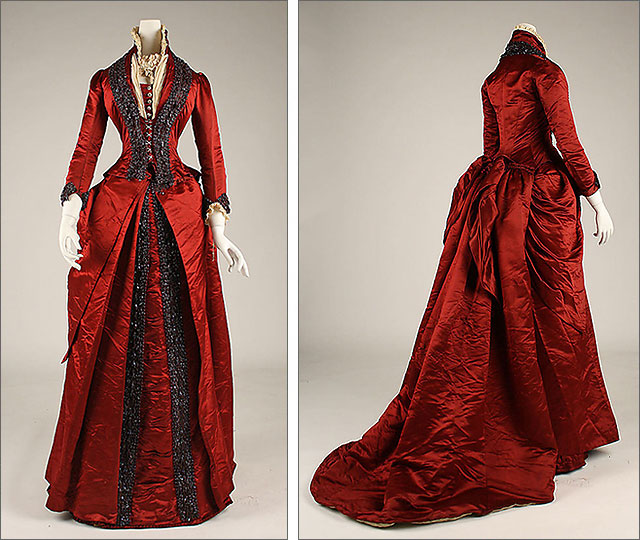 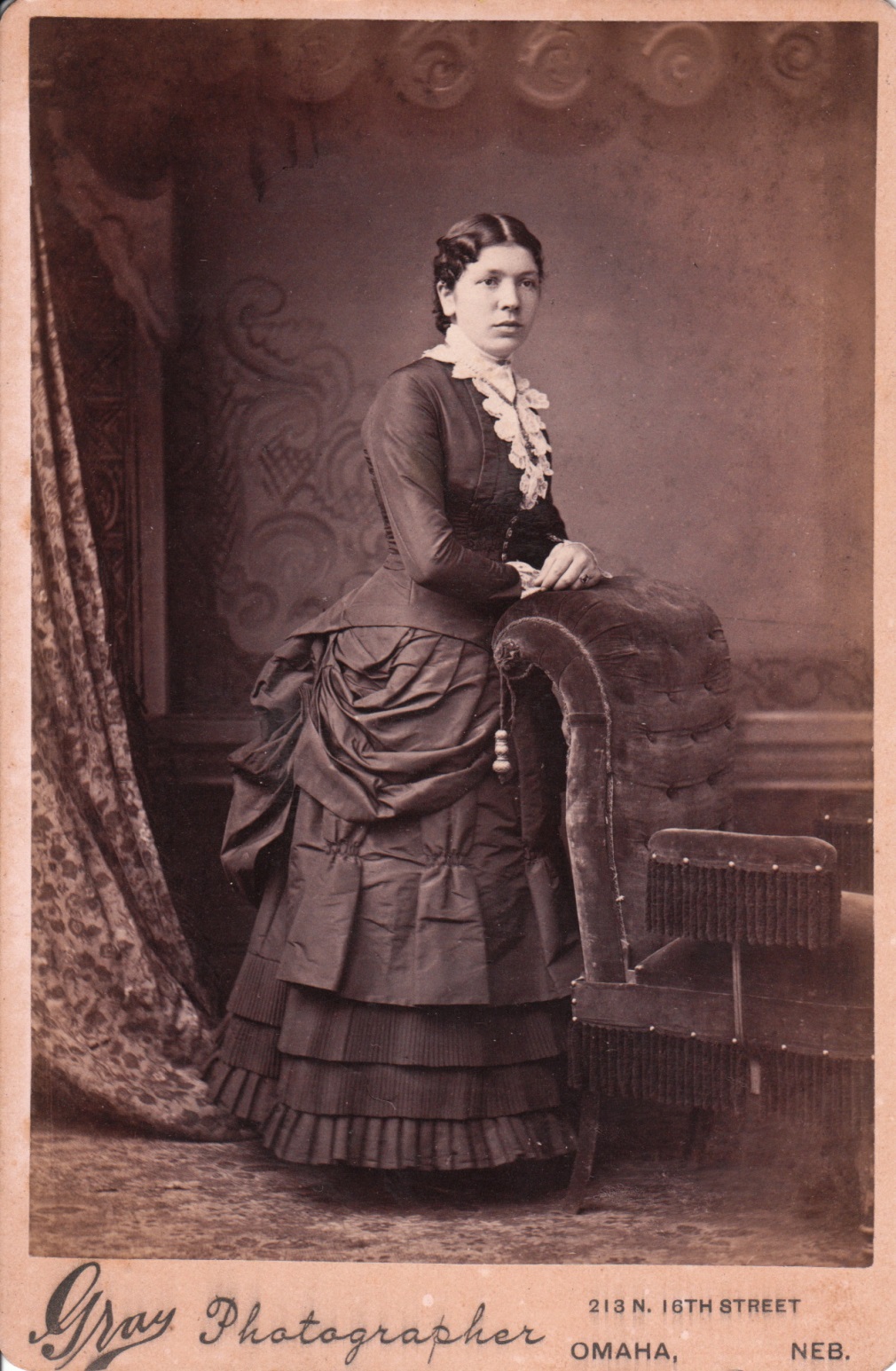 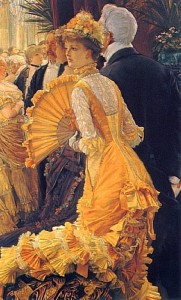 PHASE II (1878-1883)

Cuirass Bodice drops over hips
Bustle lowers to back of thighs
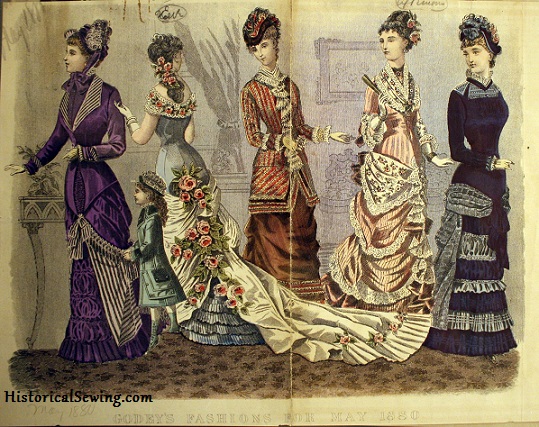 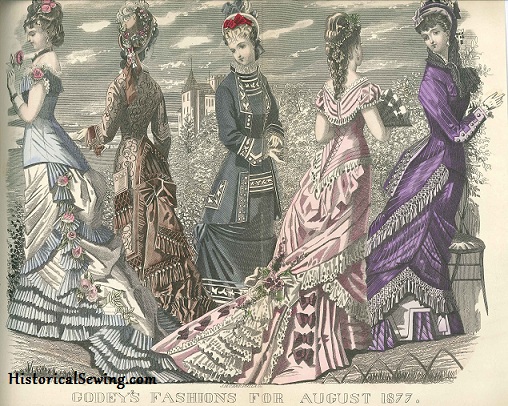 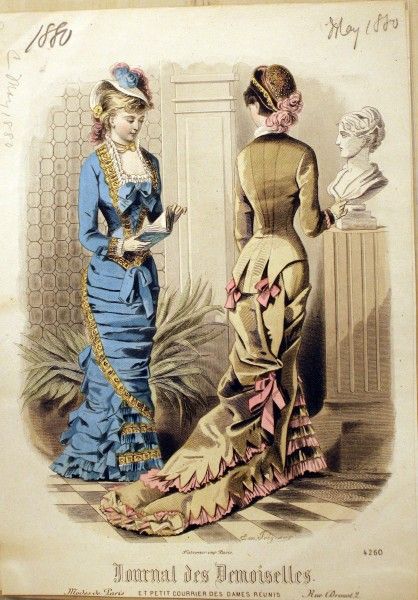 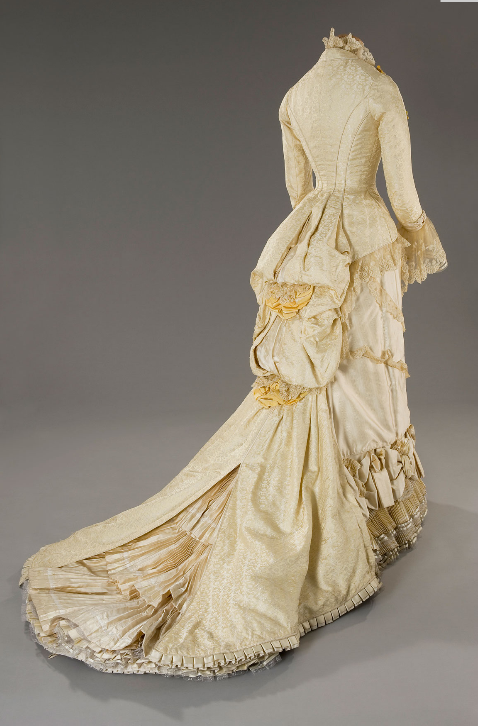 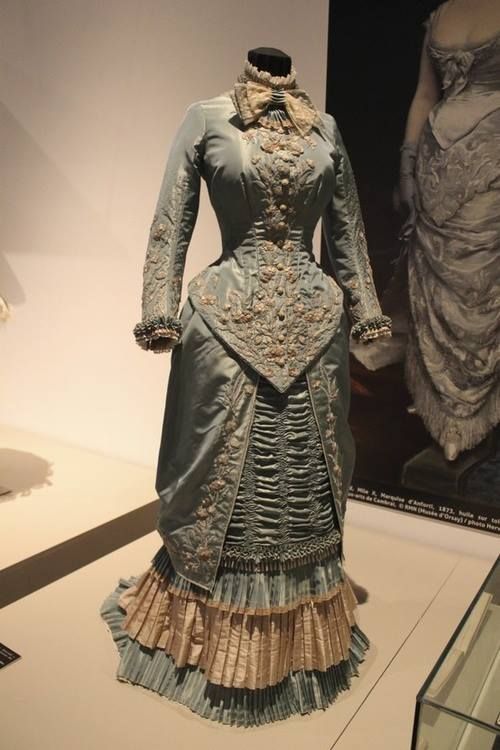 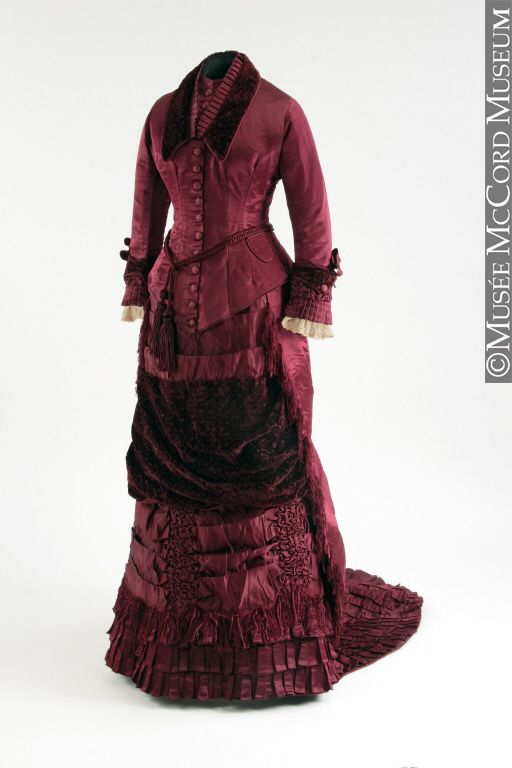 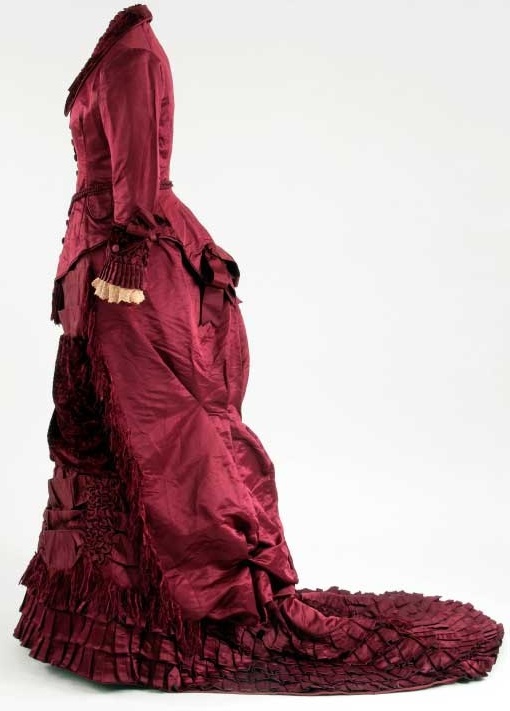 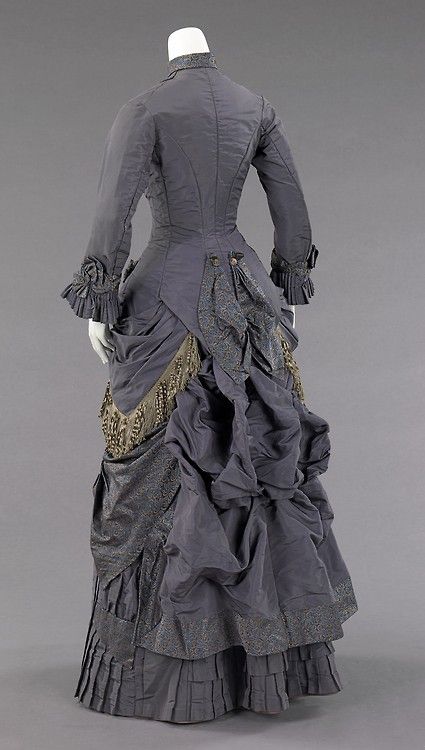 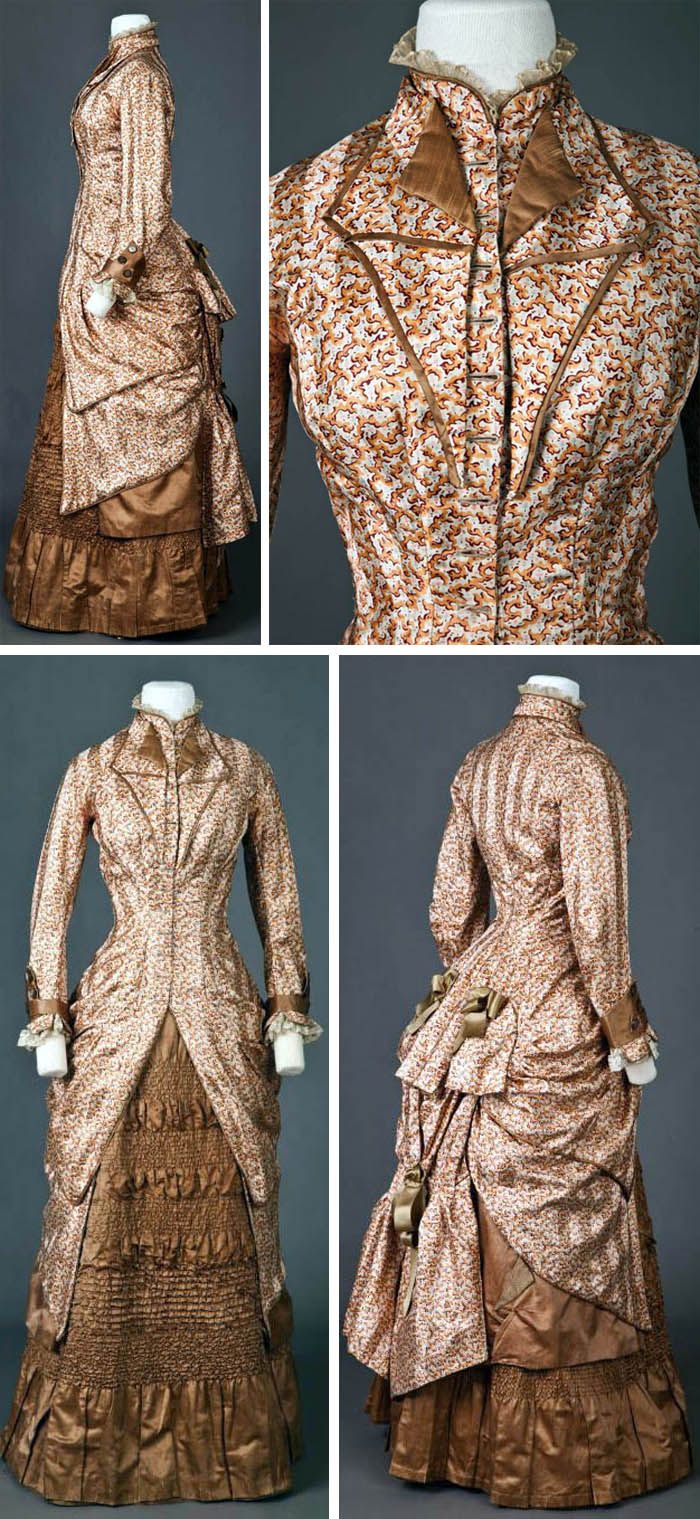 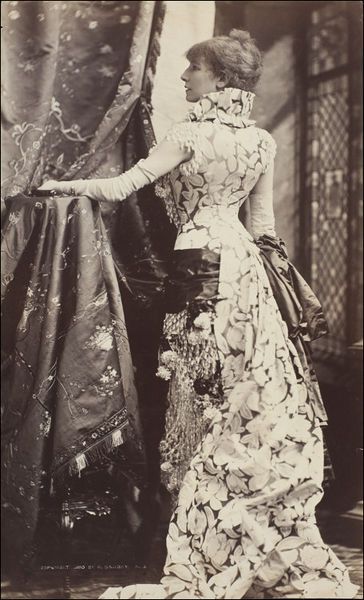 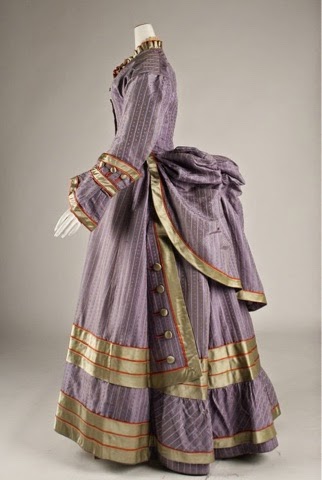 PHASE III (1884-1890)

Shelf-like Bustle
(if you can set a dinner plate on it, it’s Phase III)
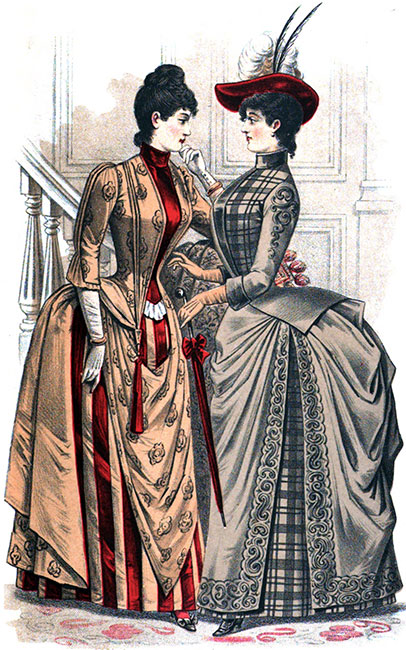 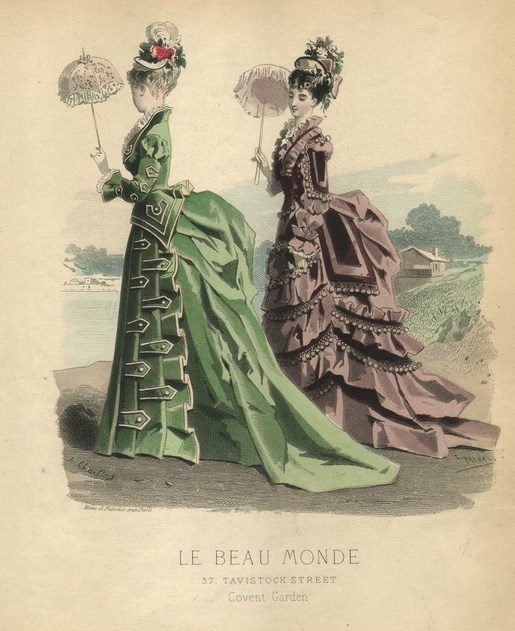 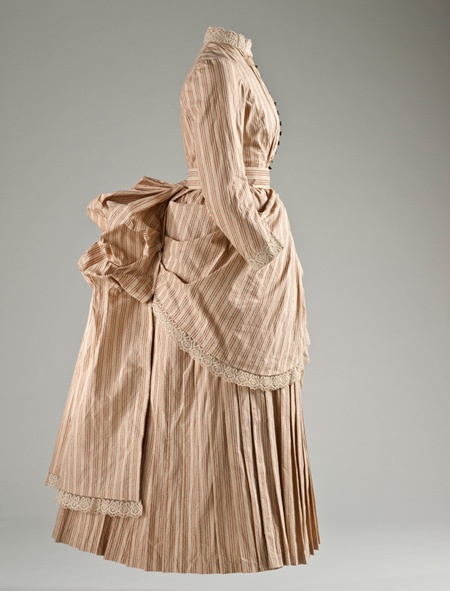 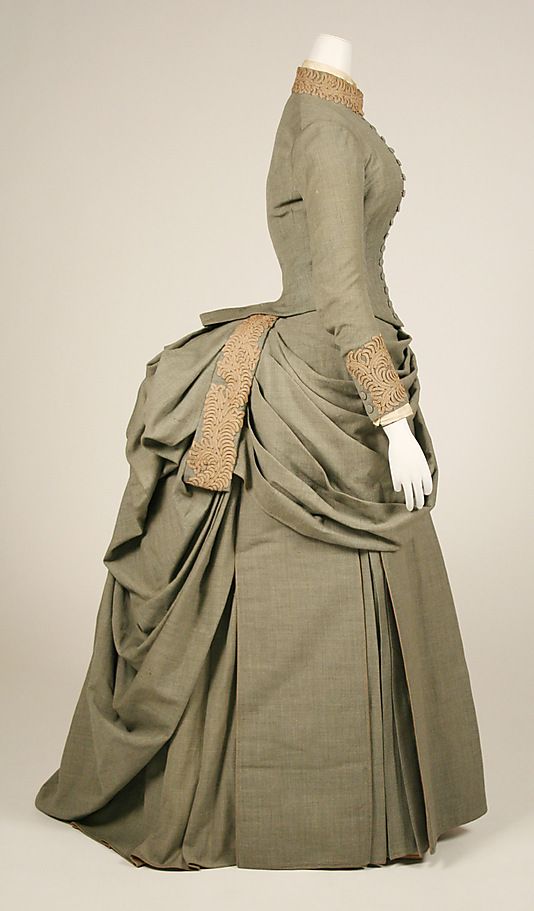 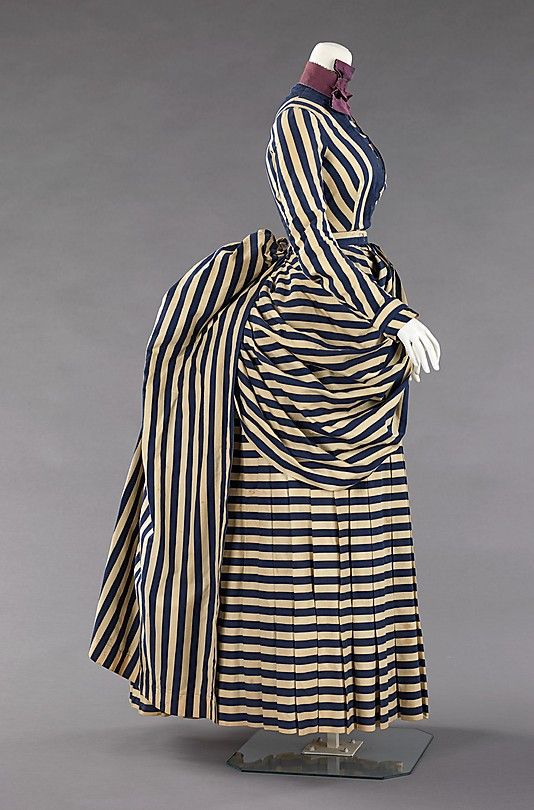 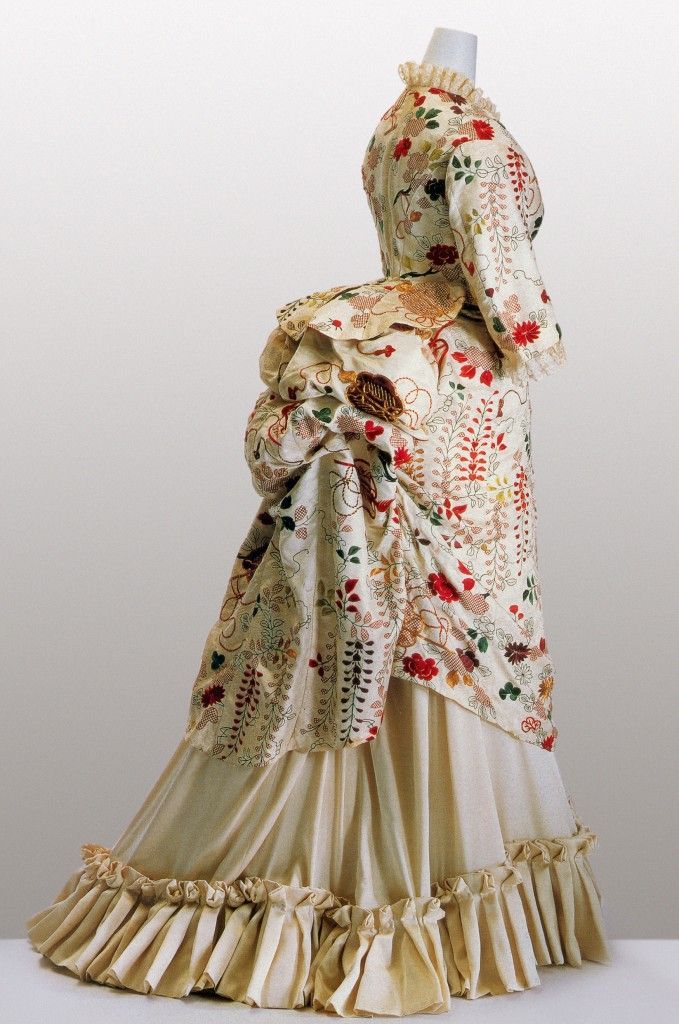 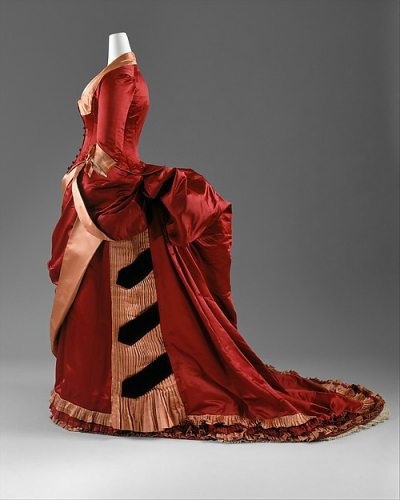 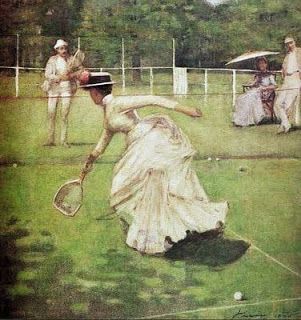 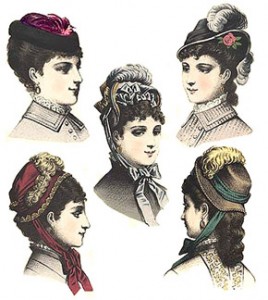 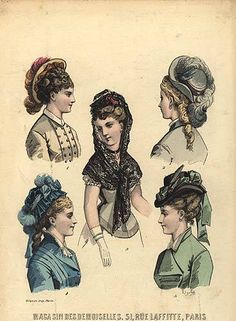 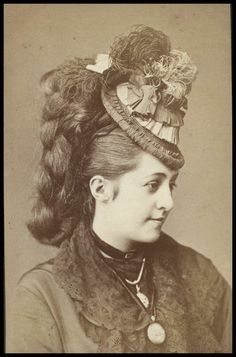 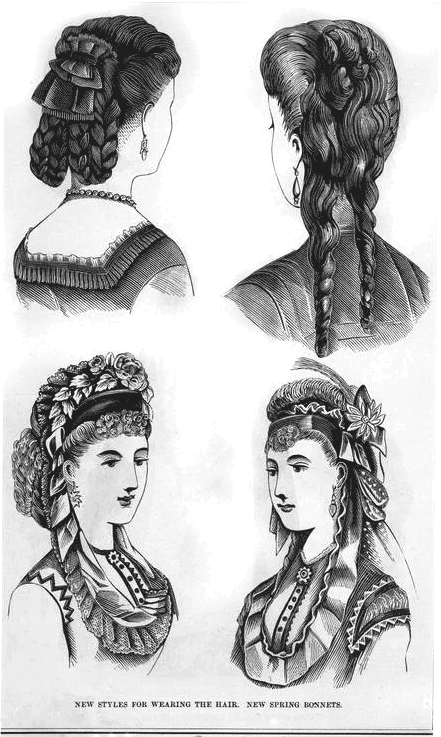 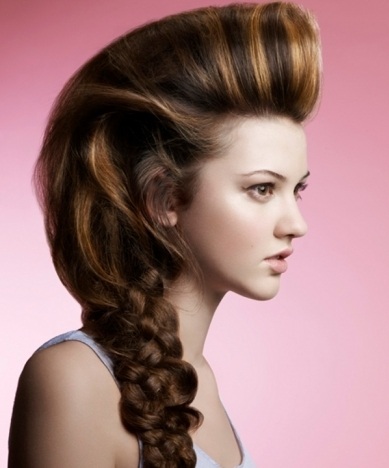 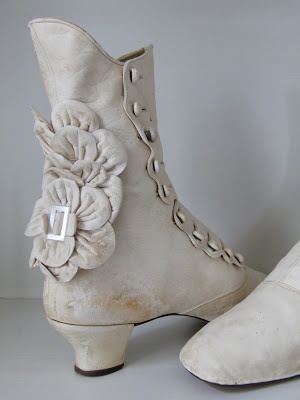 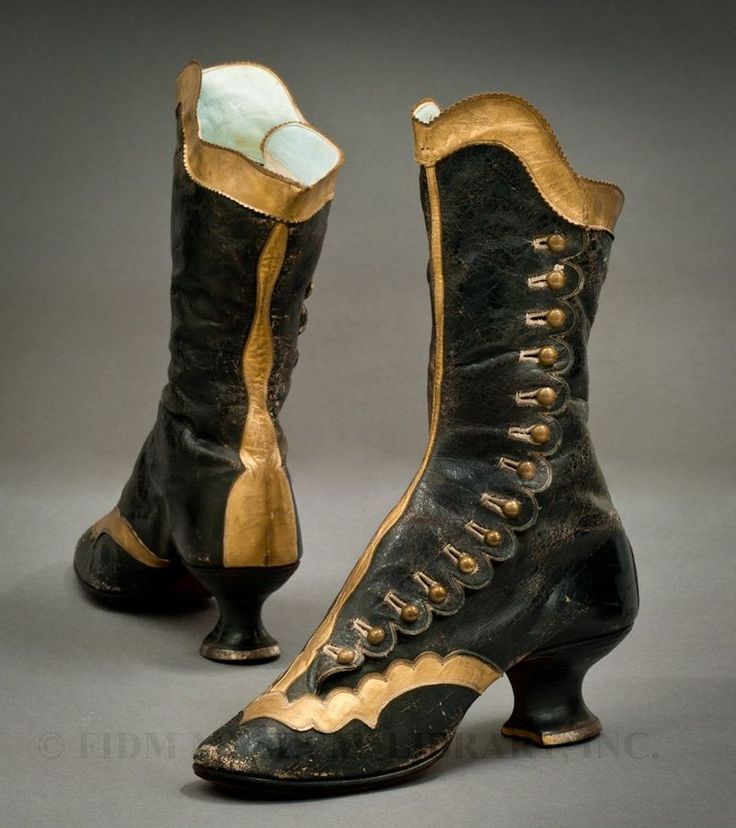 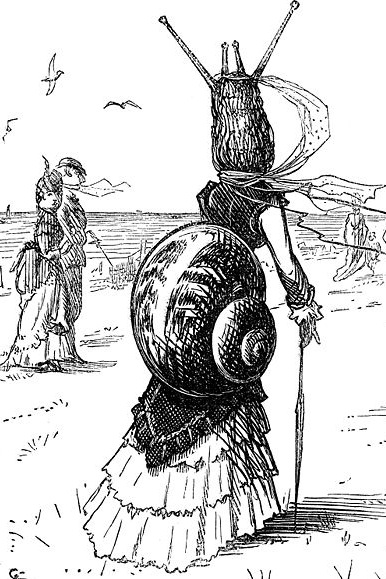 FASHION COMMENTARY
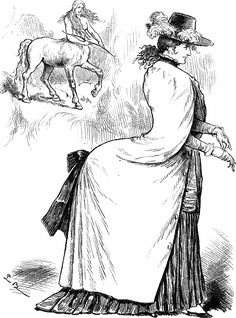 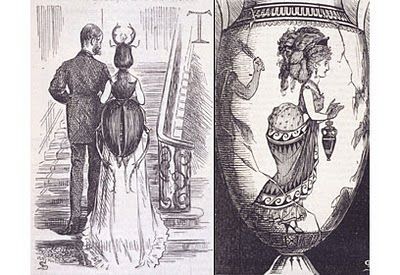 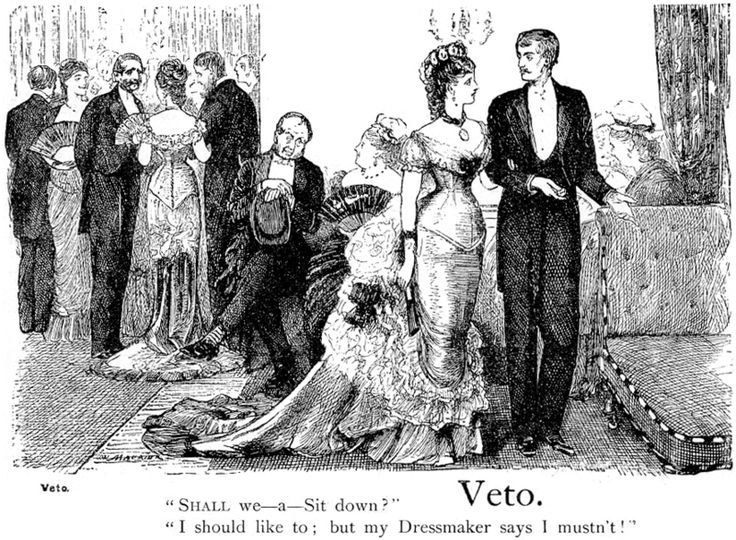 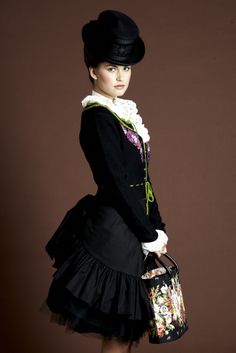 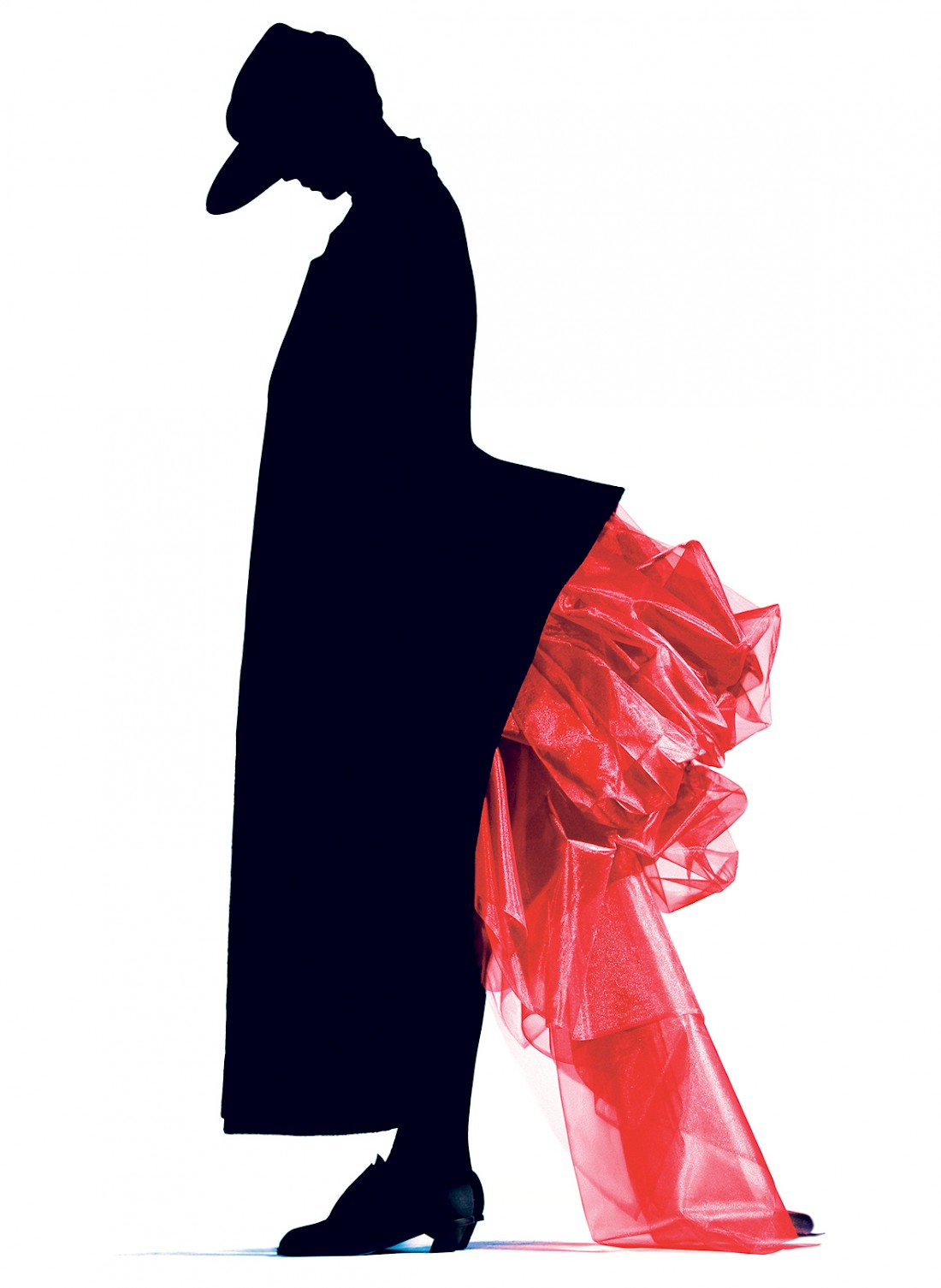 [Speaker Notes: Yamamoto 1986]
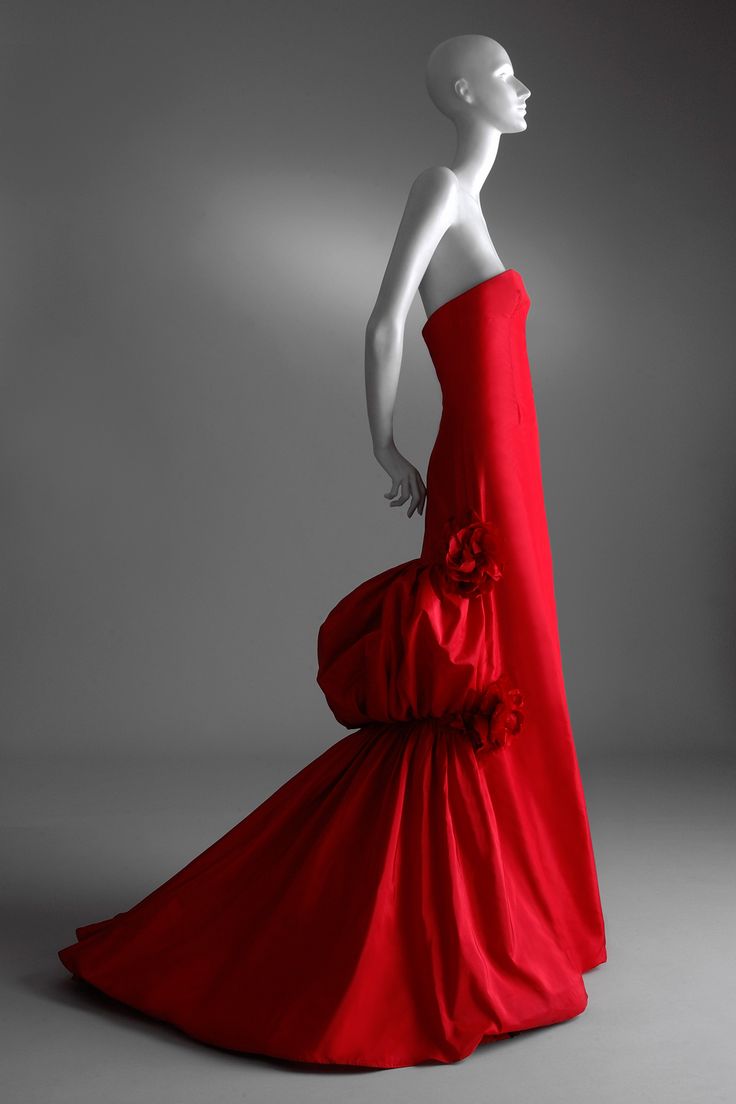 [Speaker Notes: Valentino]
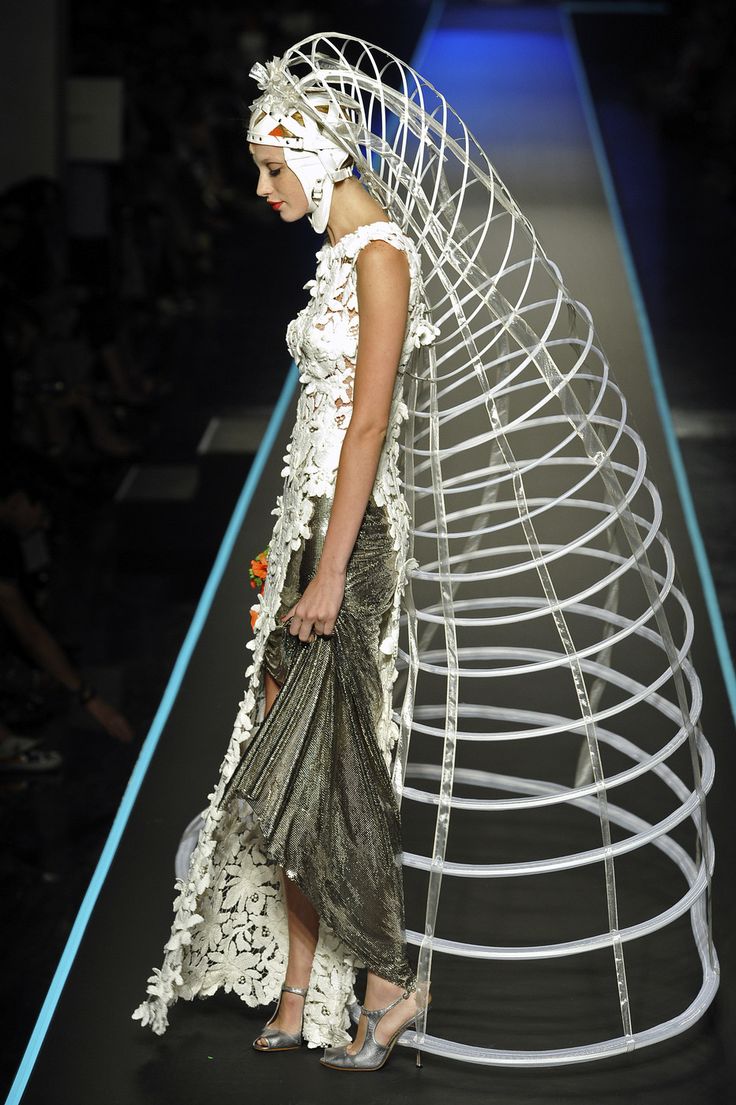